МИНИСТЕРСТВО ОБРАЗОВАНИЯ, НАУКИ И МОЛОДЕЖНОЙ ПОЛИТИКИ
 КРАСНОДАРСКОГО КРАЯ
  Государственное автономное профессиональное образовательное учреждение Краснодарского края
«НОВОРОССИЙСКИЙ КОЛЛЕДЖ СТРОИТЕЛЬСТВА И ЭКОНОМИКИ»
(ГАПОУ КК «НКСЭ)
 






Творческая работа 
по дисциплине «Системы автоматизированного проектирования»
Тема: Создание 3D- модели кафе














2022 г.
План здания кафе в 2D пространстве
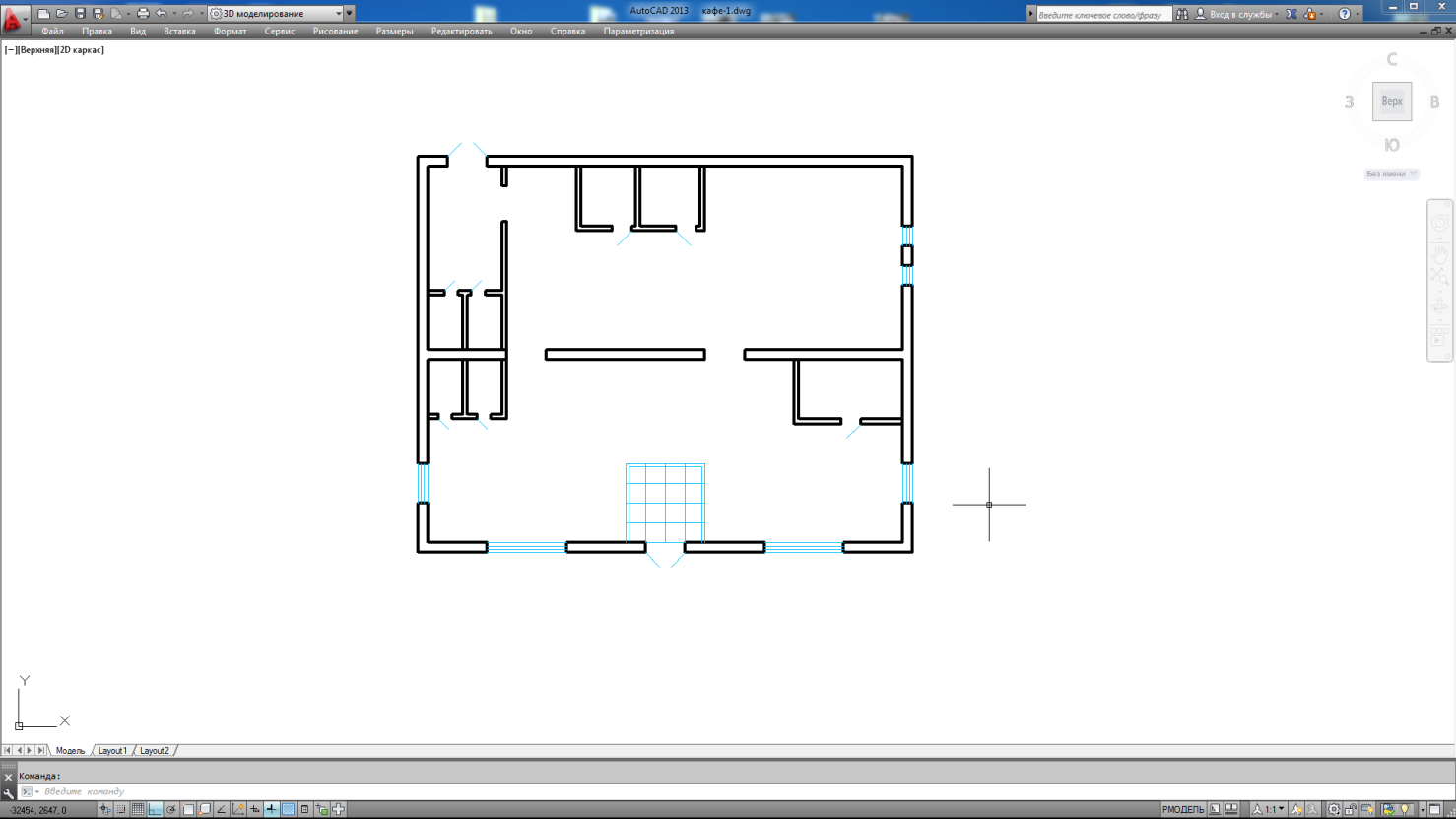 Создание текстового стиля ГОСТ на чертеже
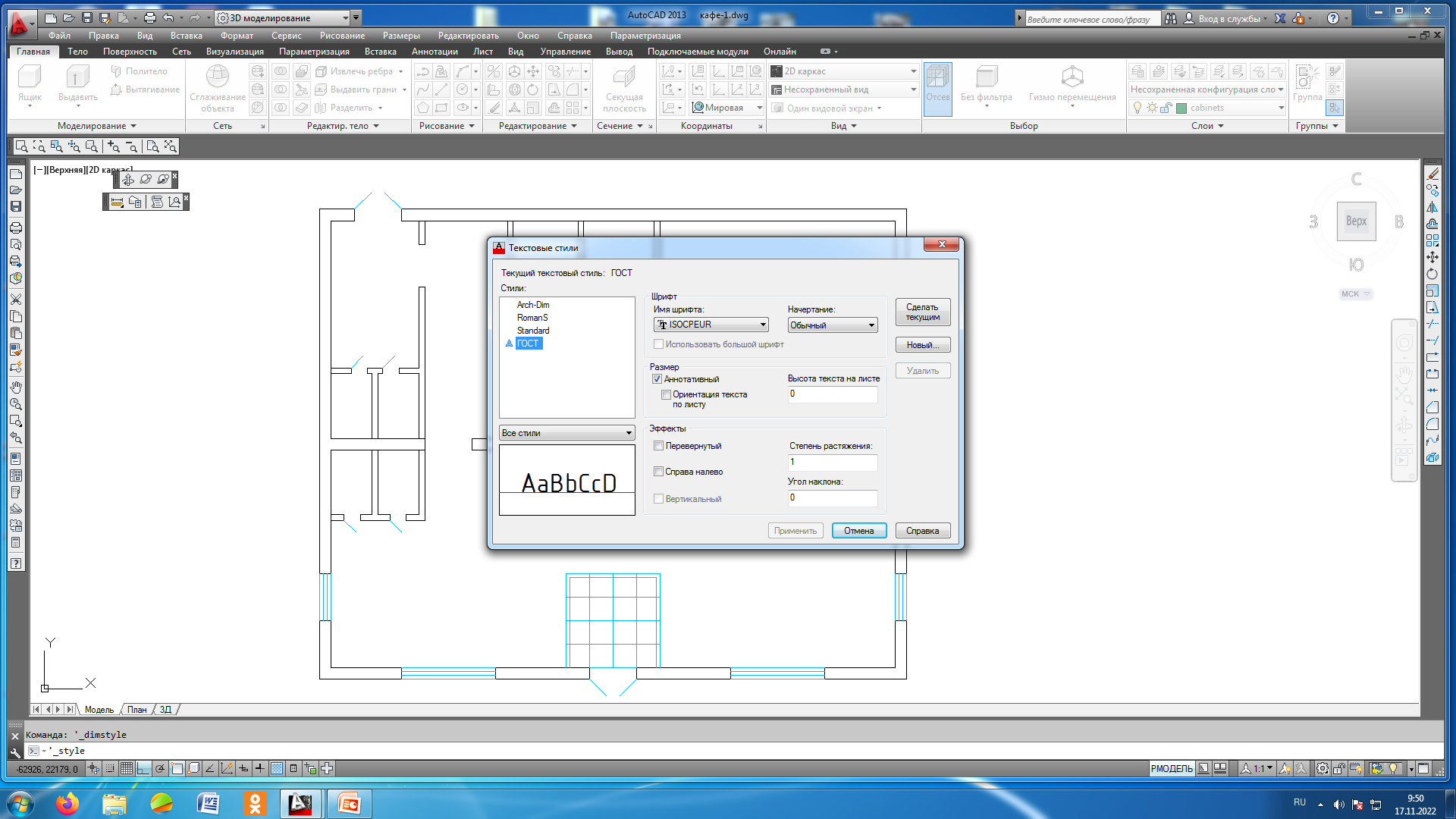 Создание размерного стиля ГОСТ на чертеже
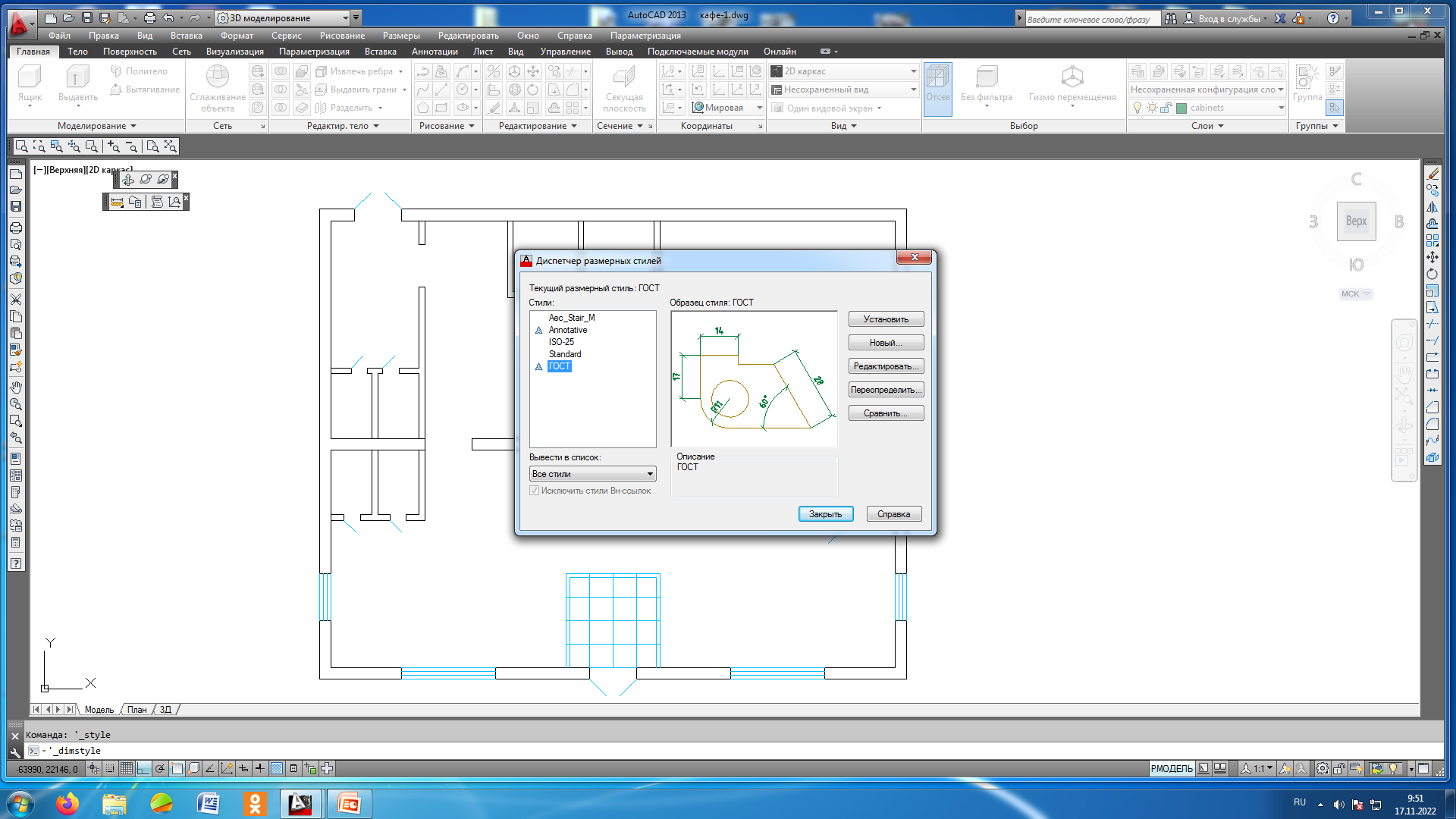 Вкладка Линии в размерном стиле ГОСТ
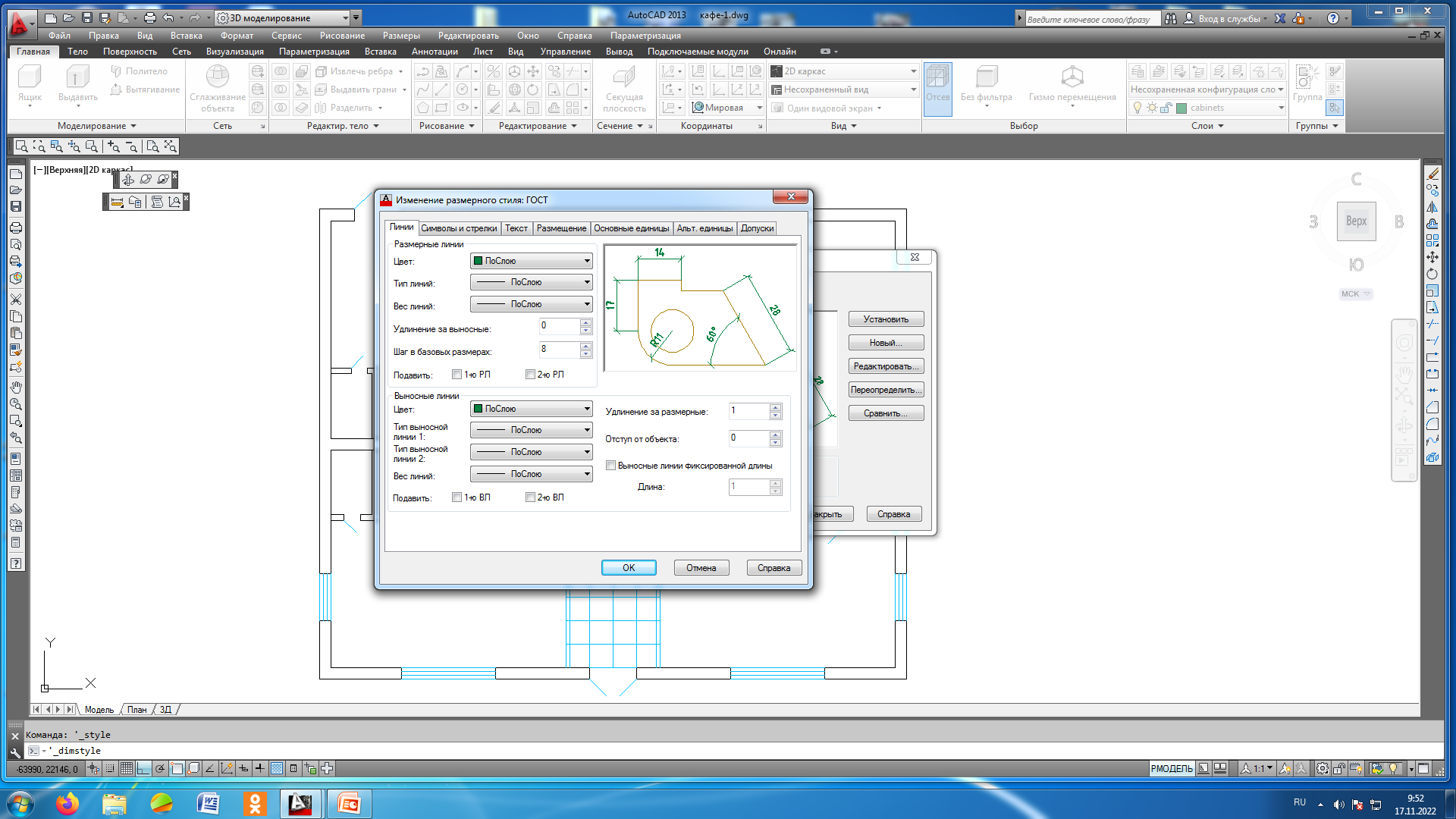 Вкладка Символы и Стрелки в размерном стиле ГОСТ
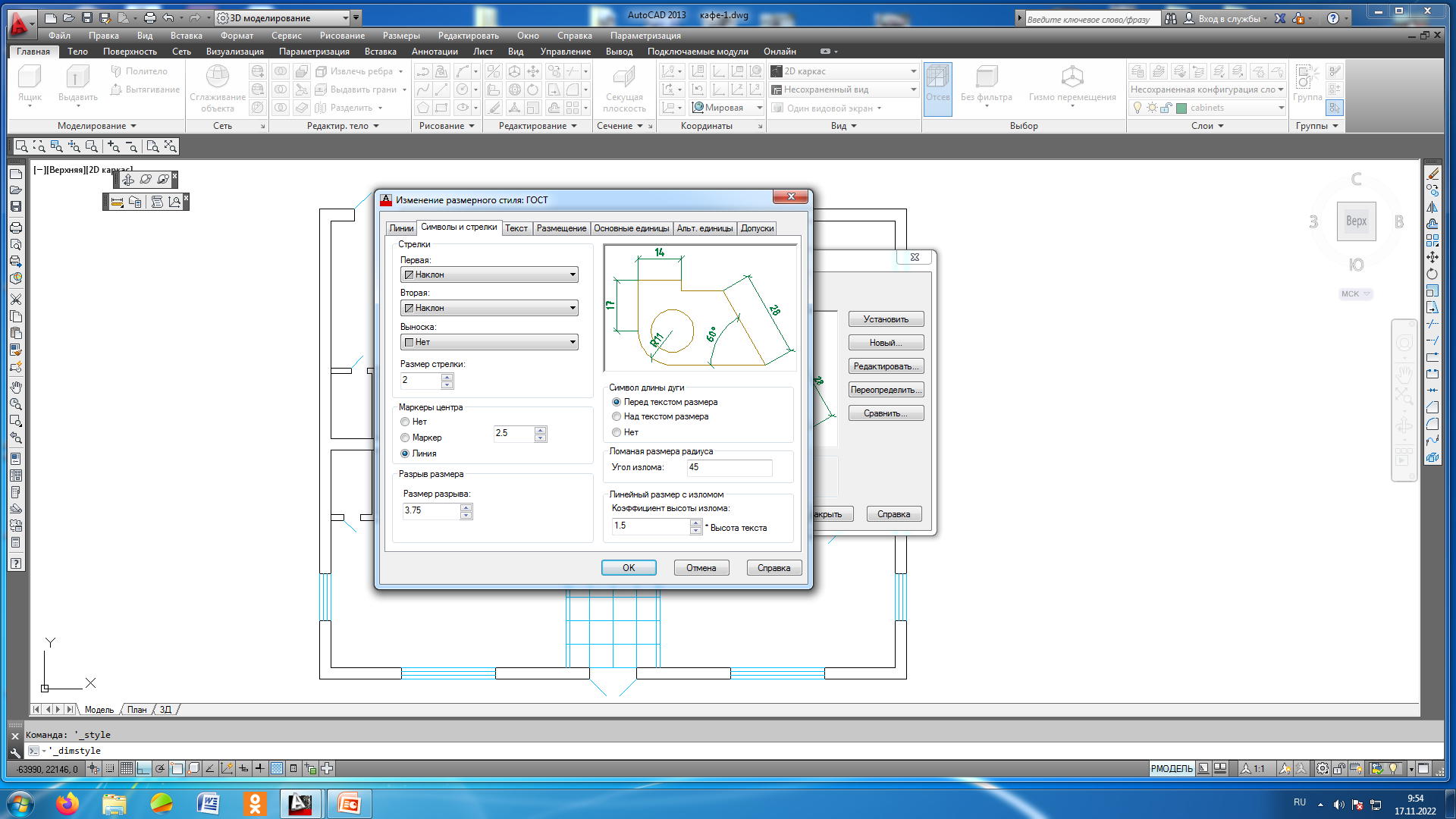 Вкладка Текст в размерном стиле ГОСТ
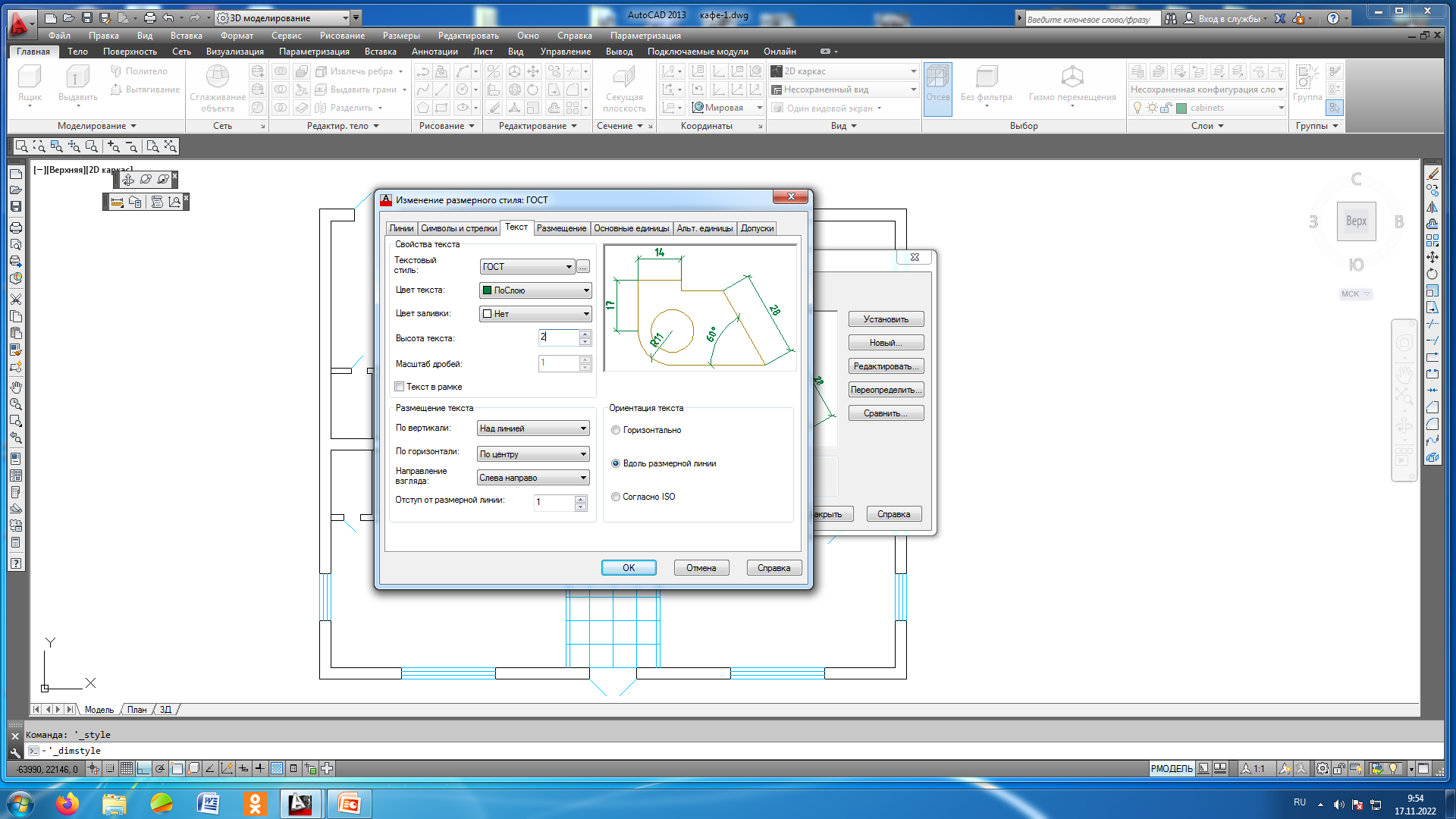 Вкладка Размещение в размерном стиле ГОСТ
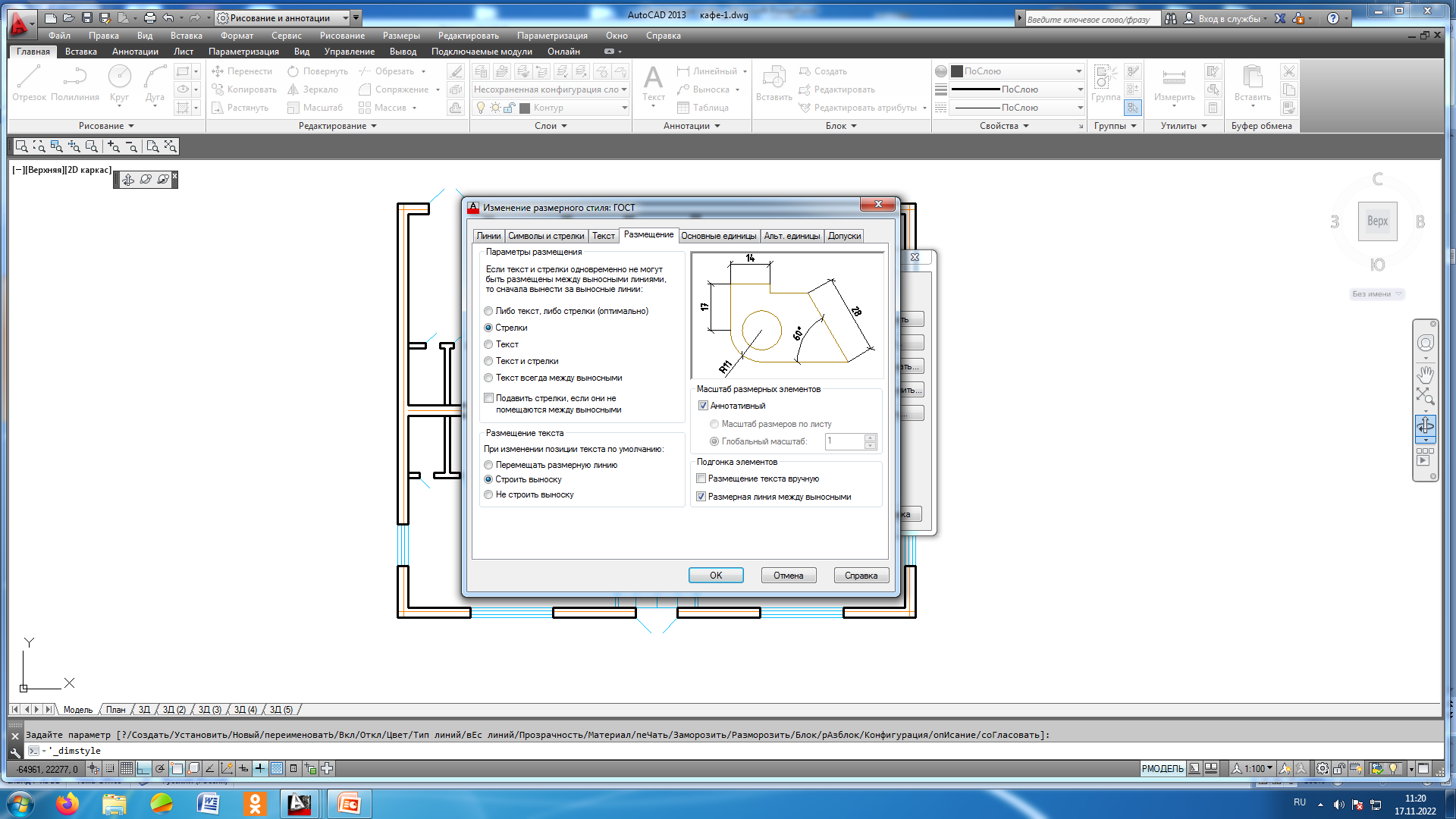 Простановка размеров на чертеже
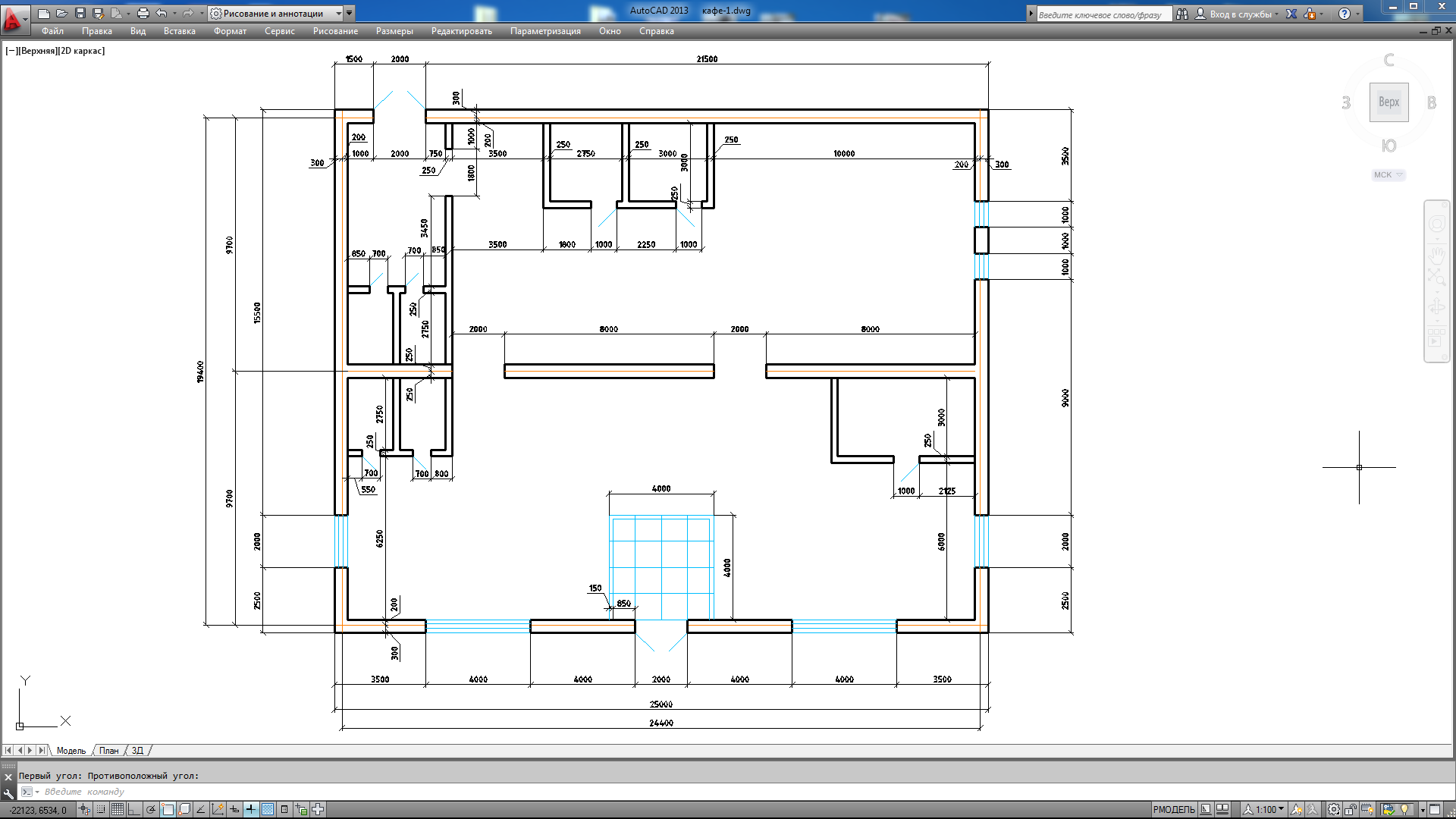 Стены в 3D- пространстве 
Визуальный стиль 2D-каркас
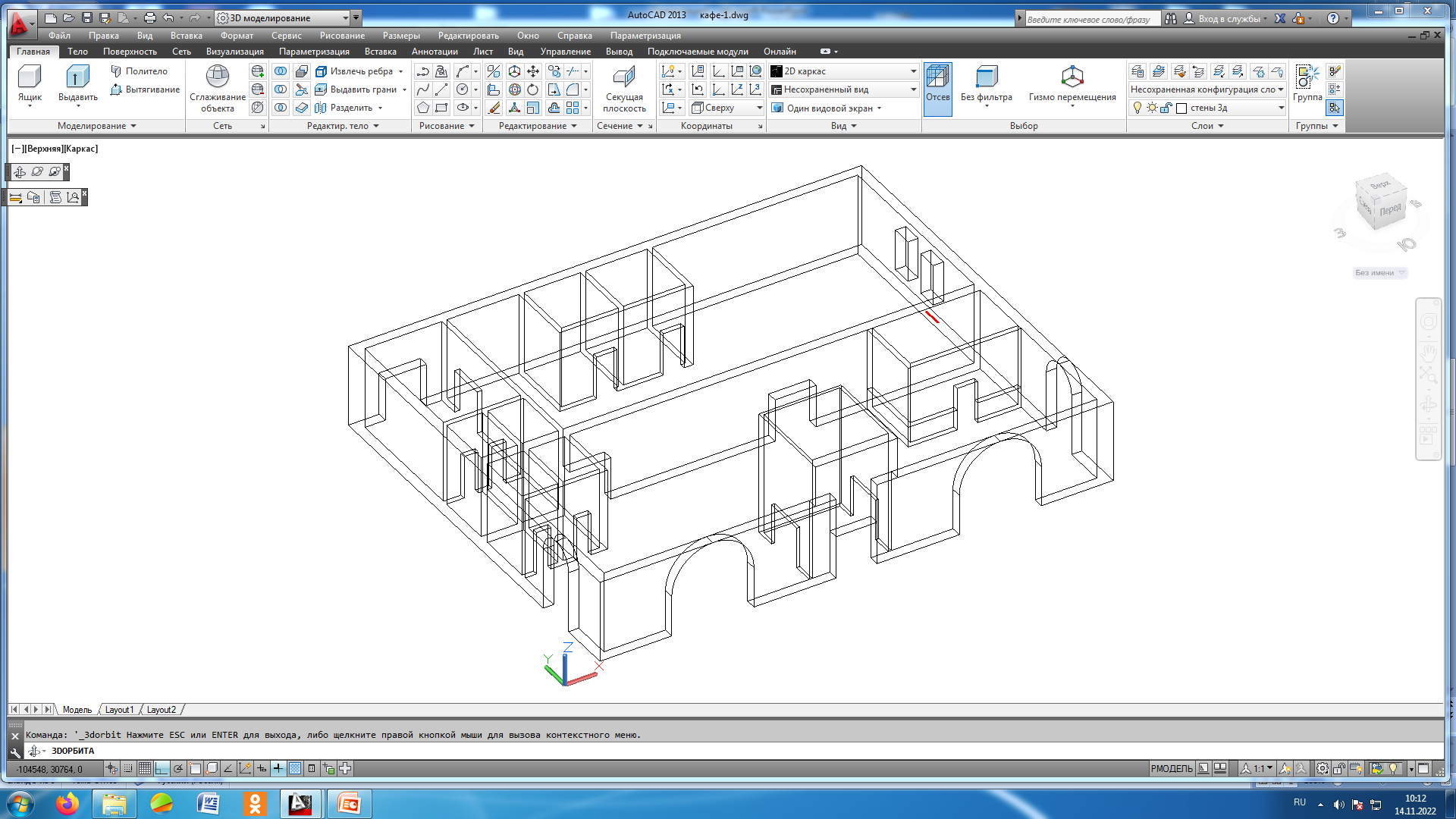 Вид сверху  кафе в 3D- пространстве
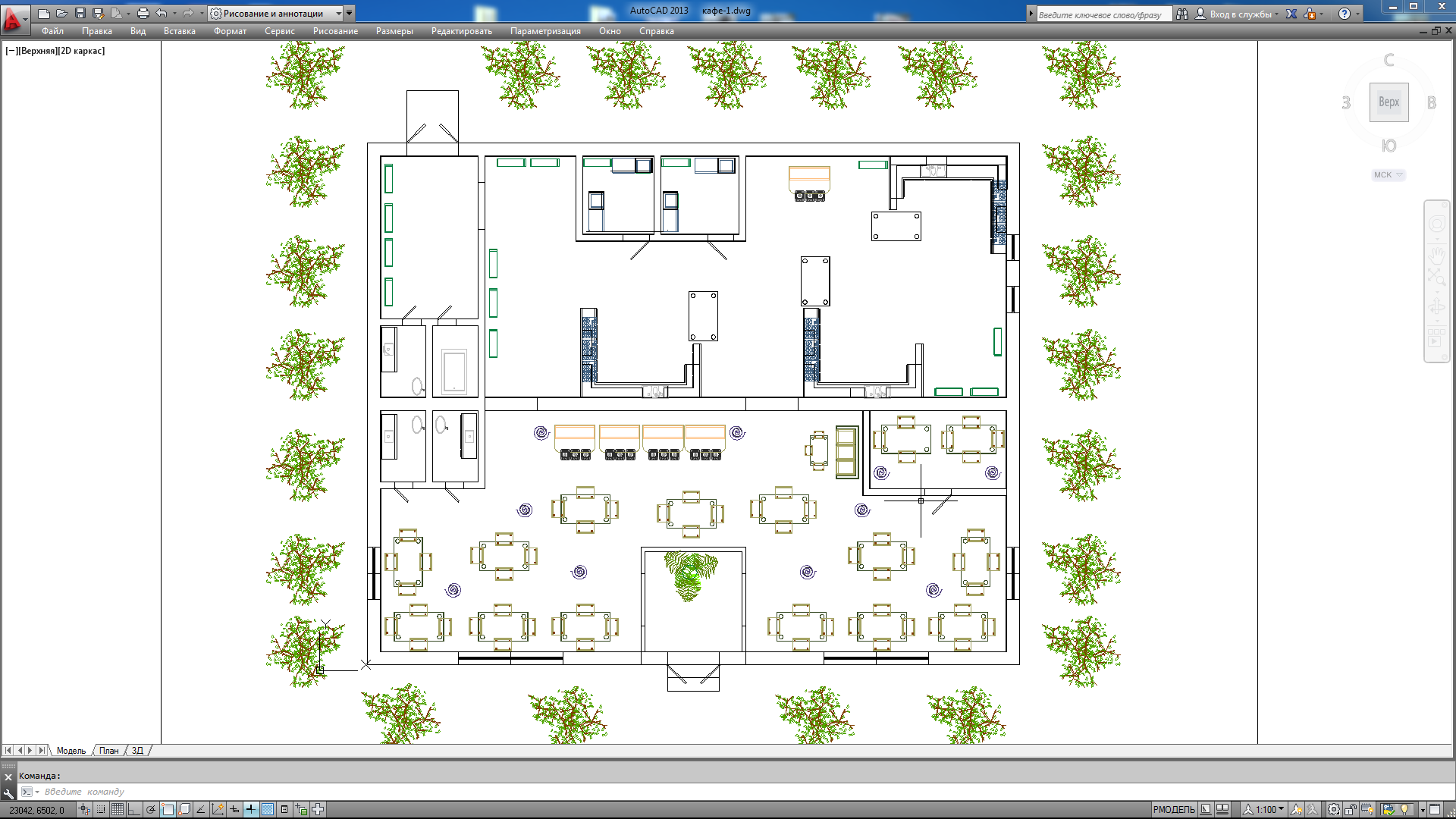 Стены в 3D- пространстве
Визуальный стиль Реалистичный
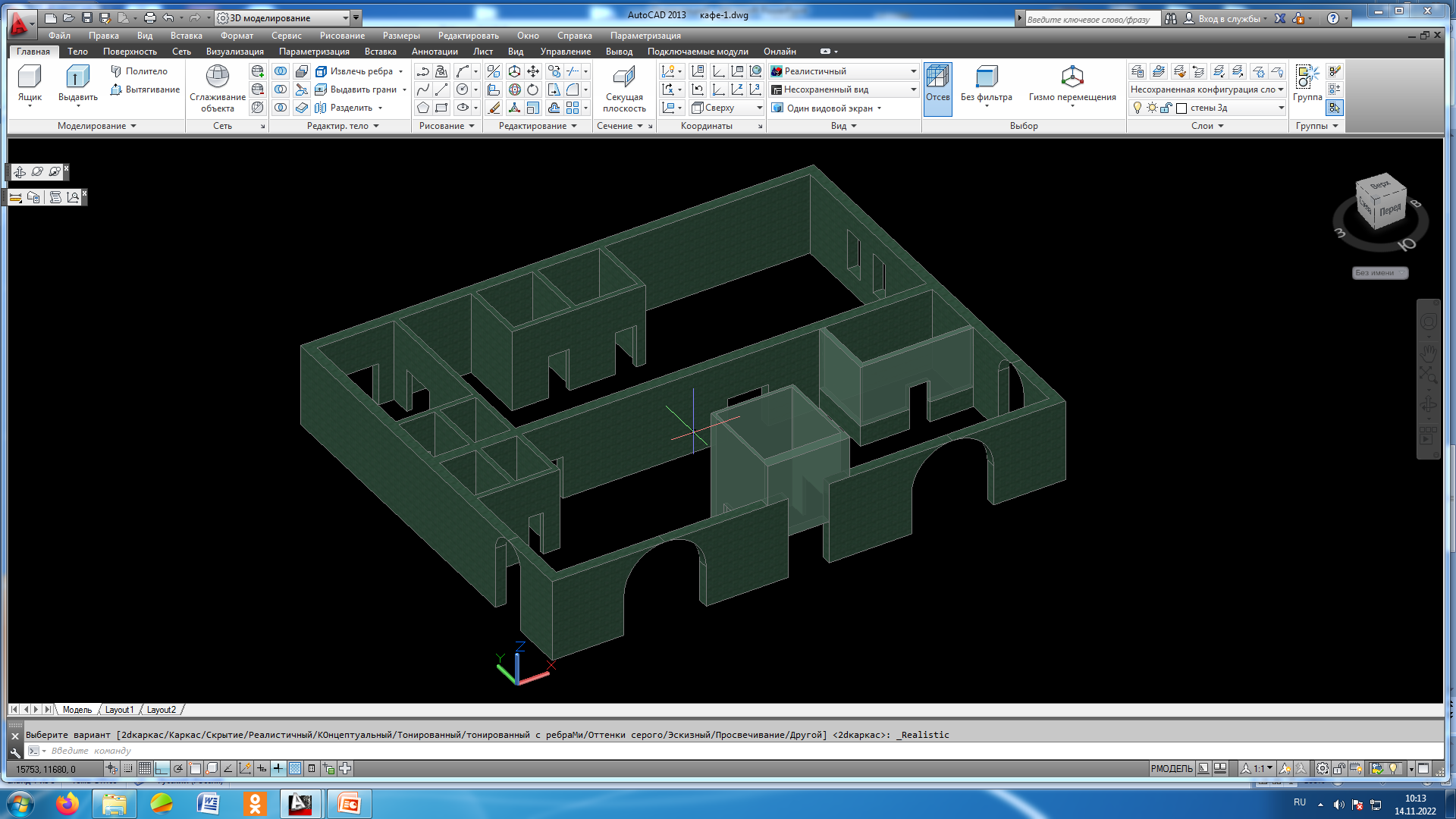 Применение библиотеки материалов в 3D- пространстве
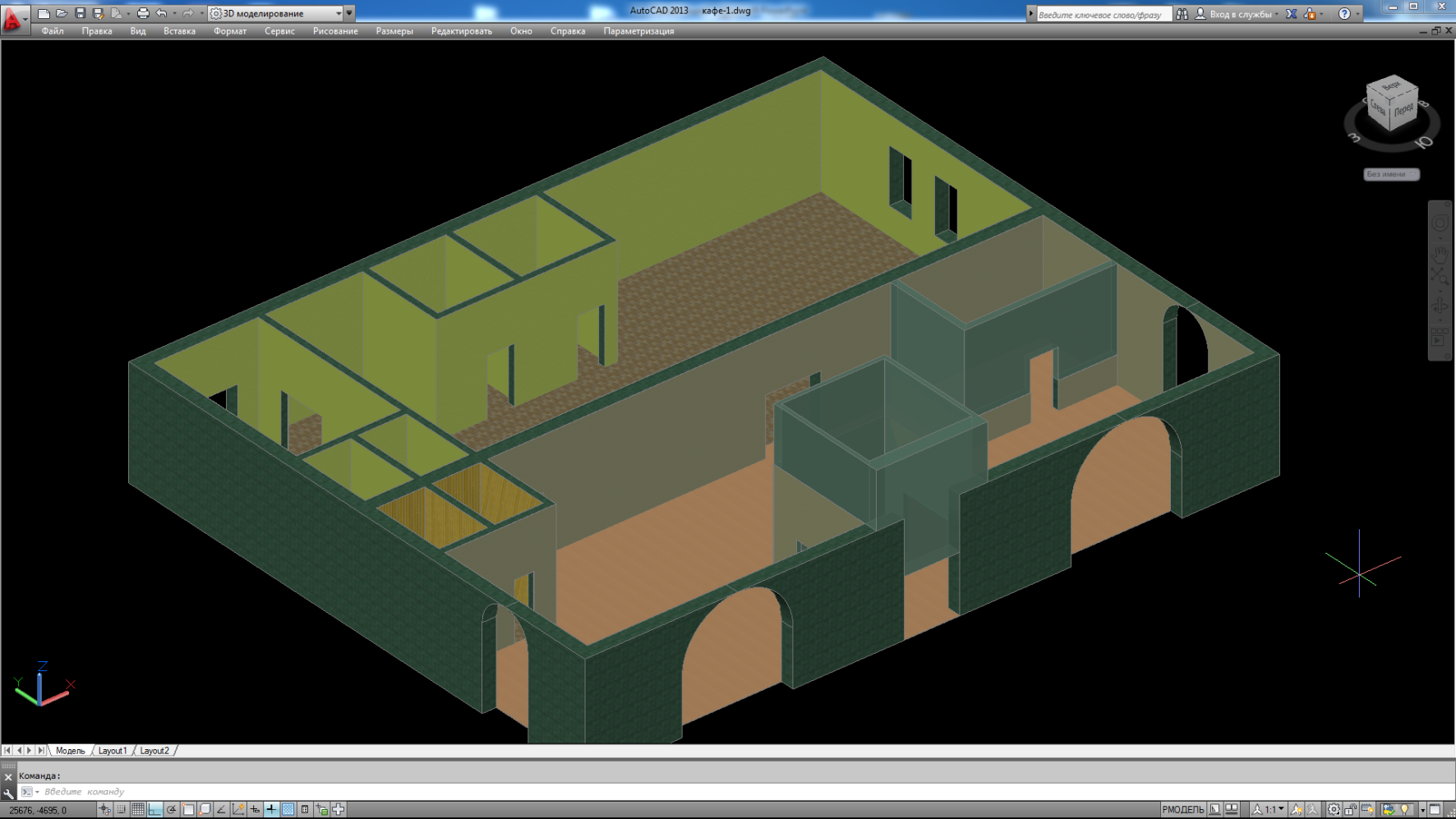 Создание цокольного этажа и лестницы в 3D- пространстве
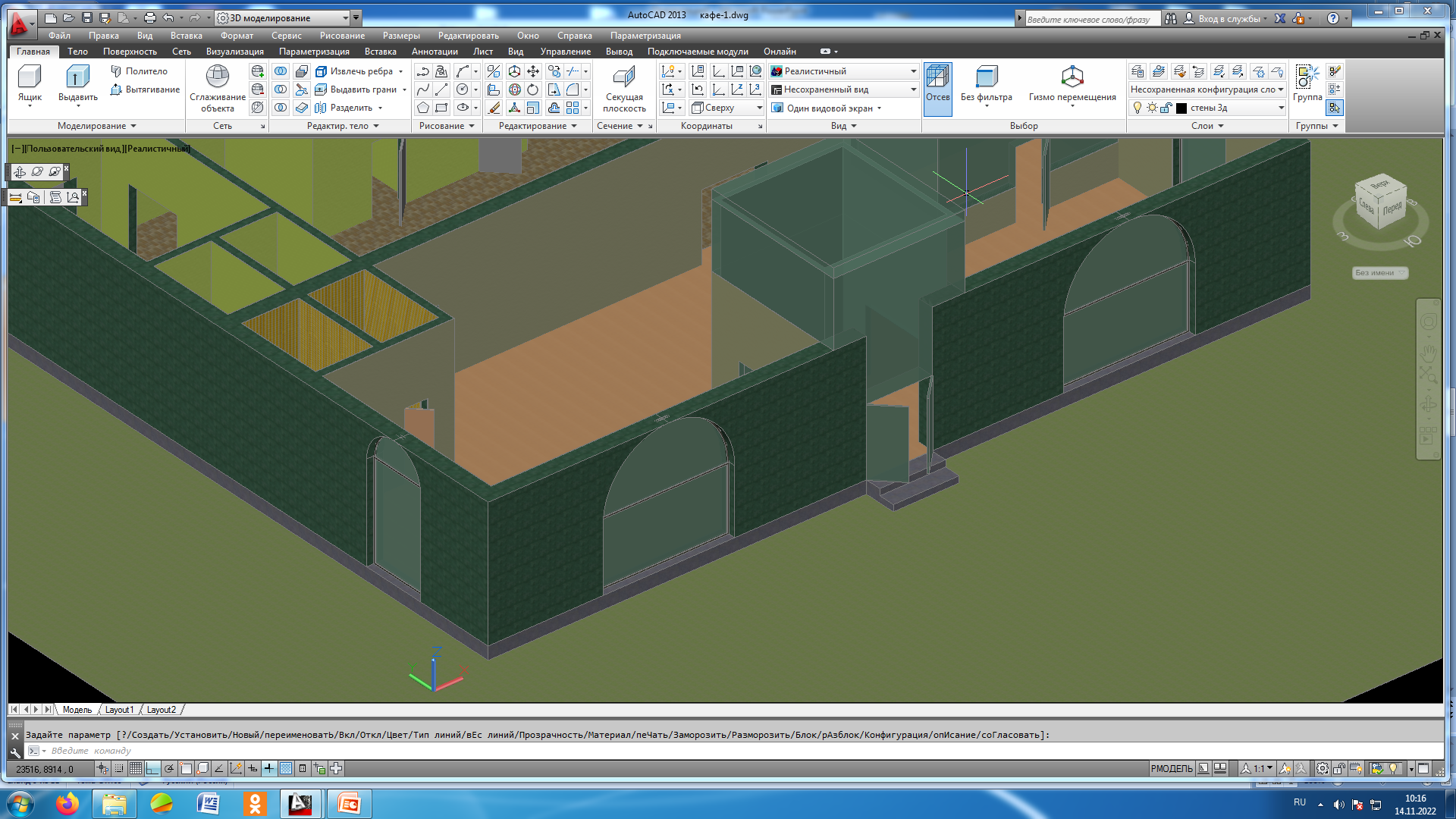 Создание арочных окон в 3D- пространстве
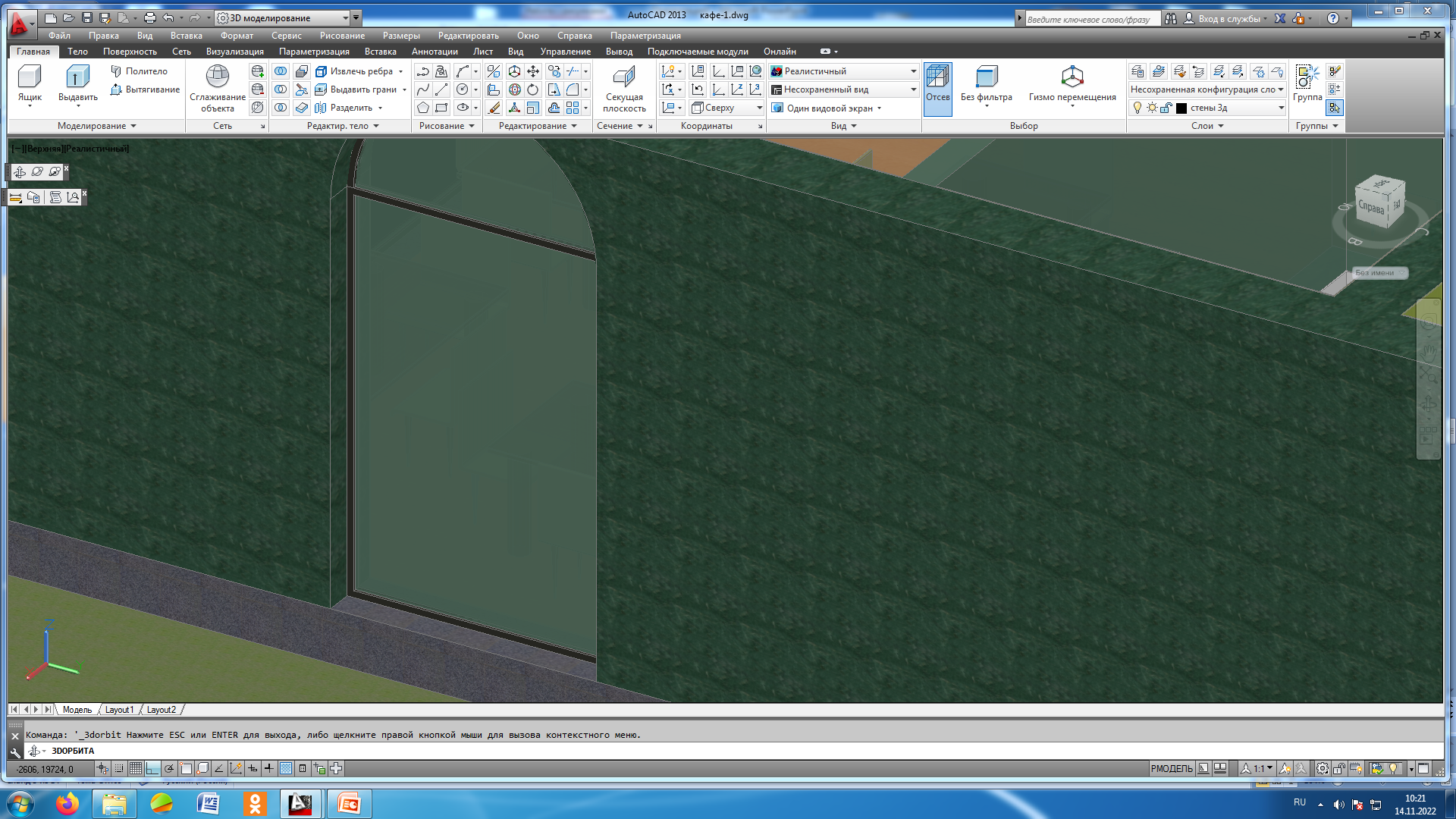 Расстановка мебели в основном зале в 3D- пространстве
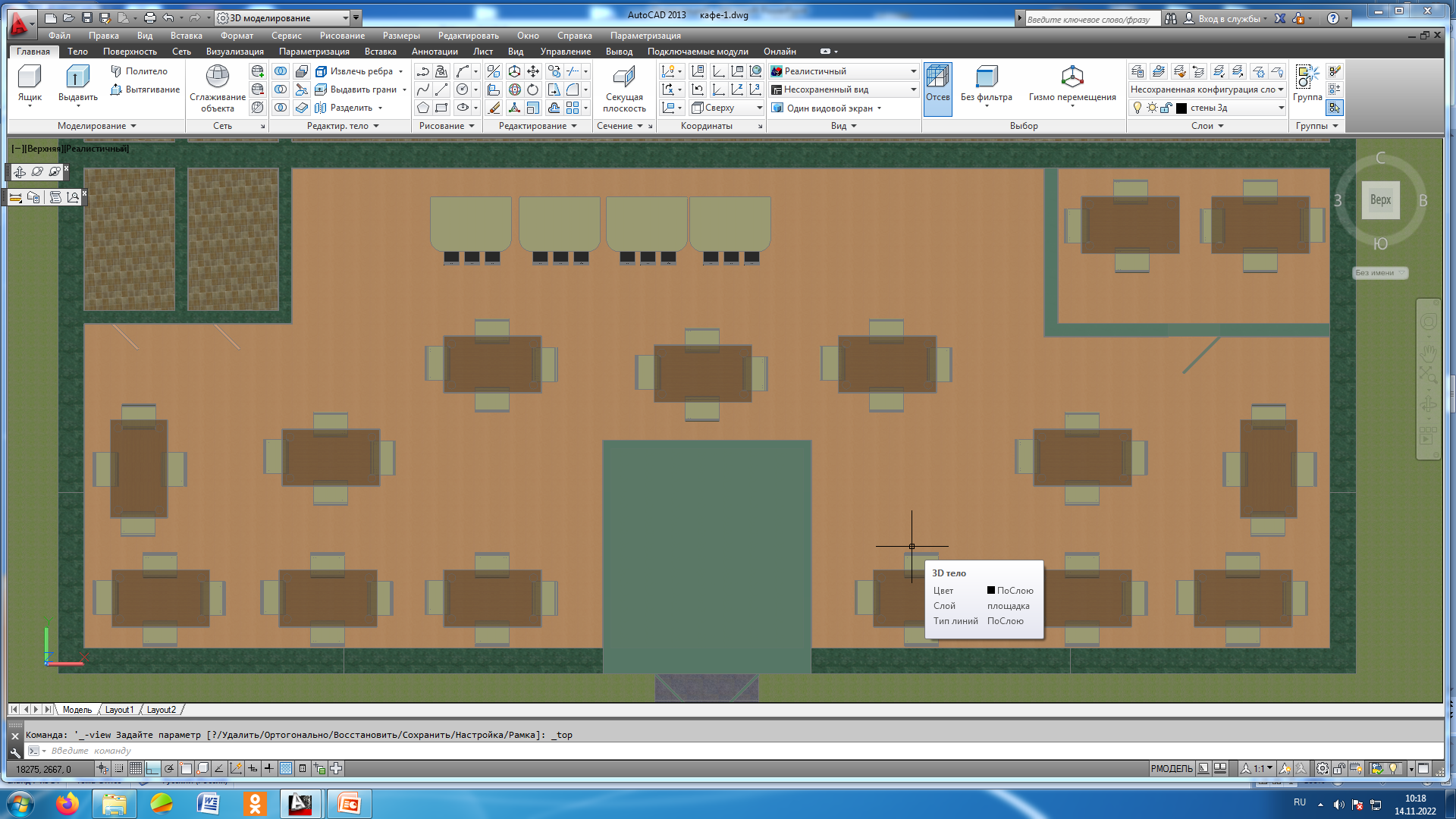 Вид мебели в основном зале в  3D- пространстве
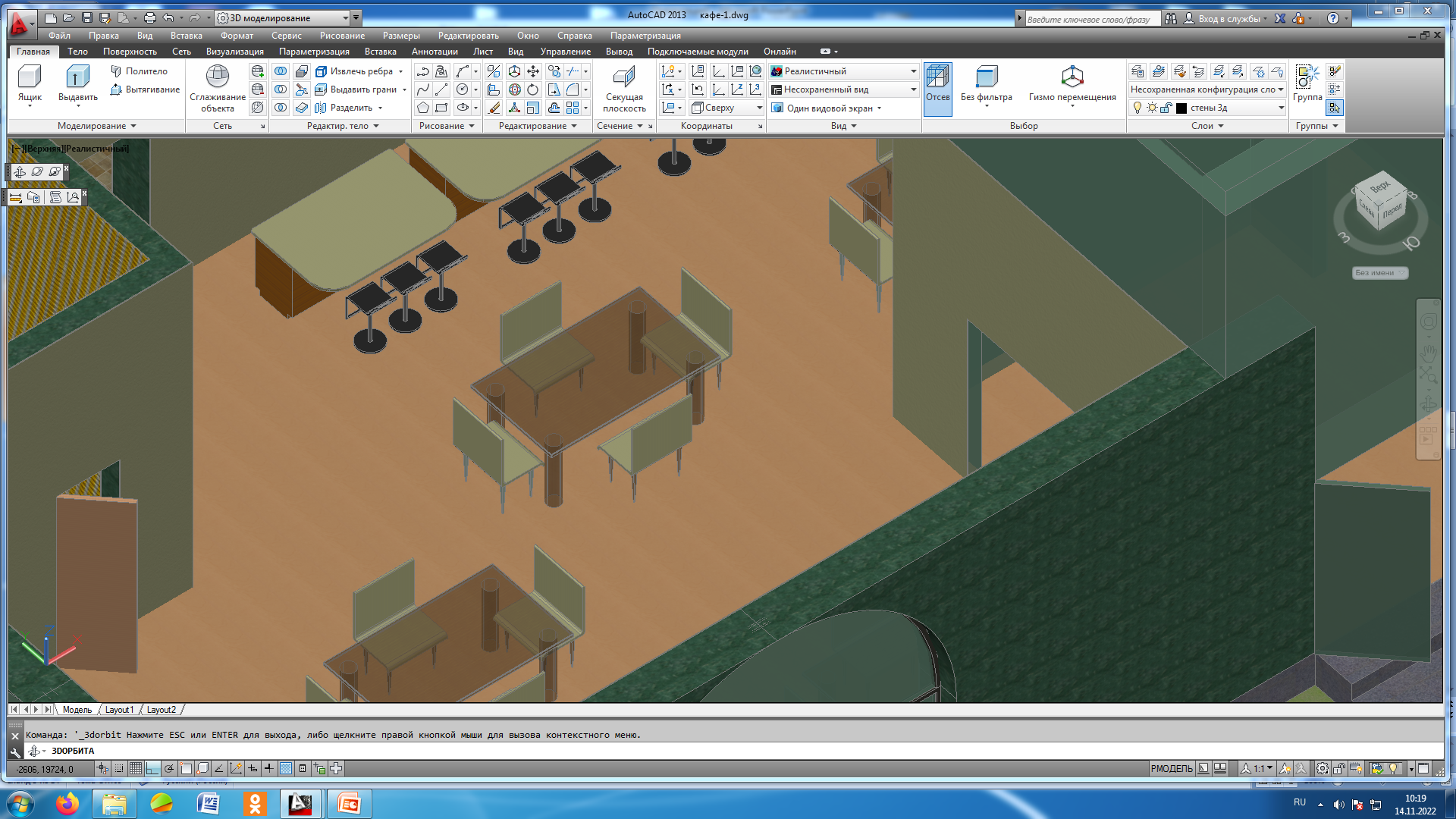 Создание детской зоны в основном зале в  3D- пространстве
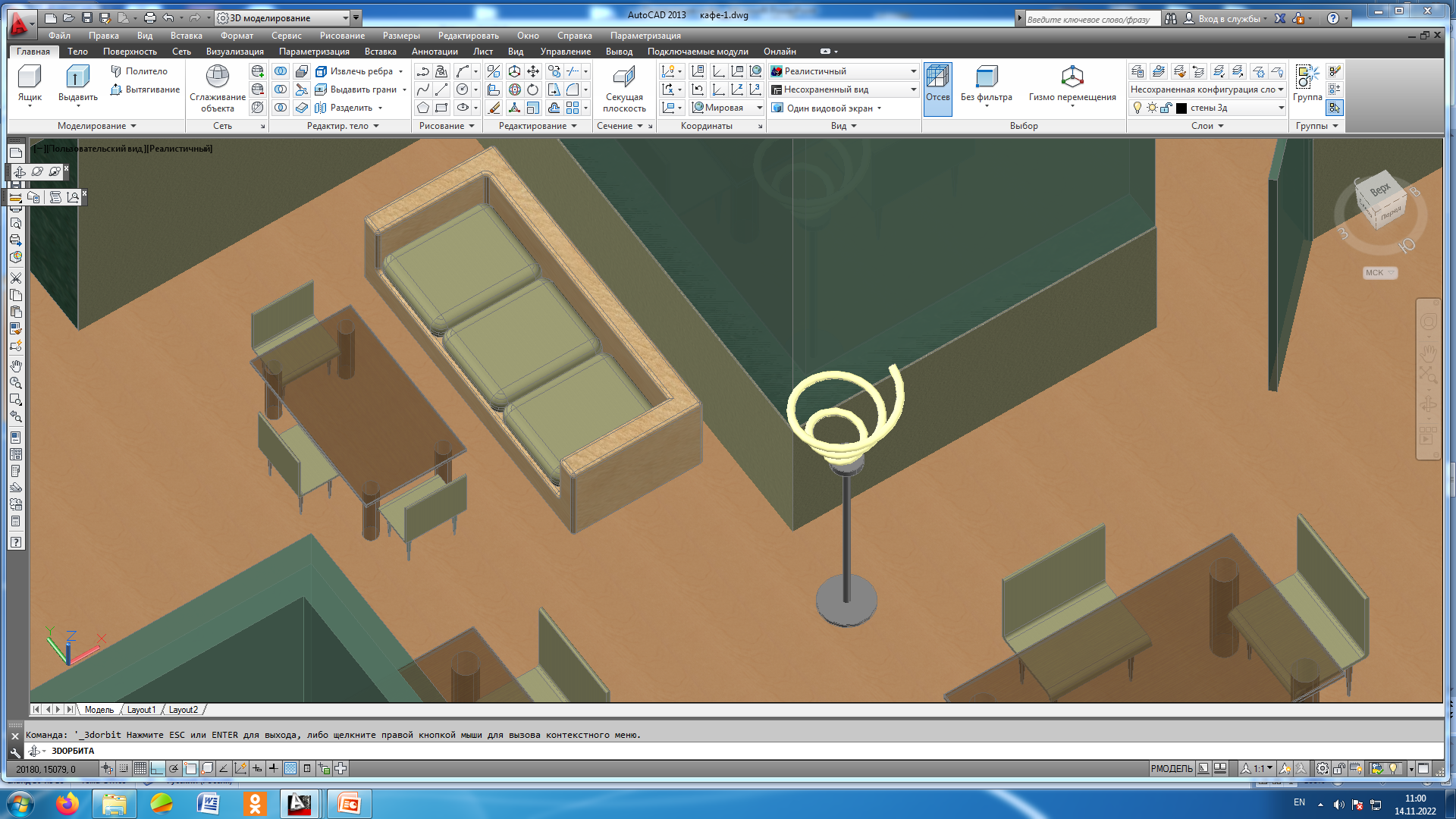 Установка приборов освещения в основном зале в 3D- пространстве
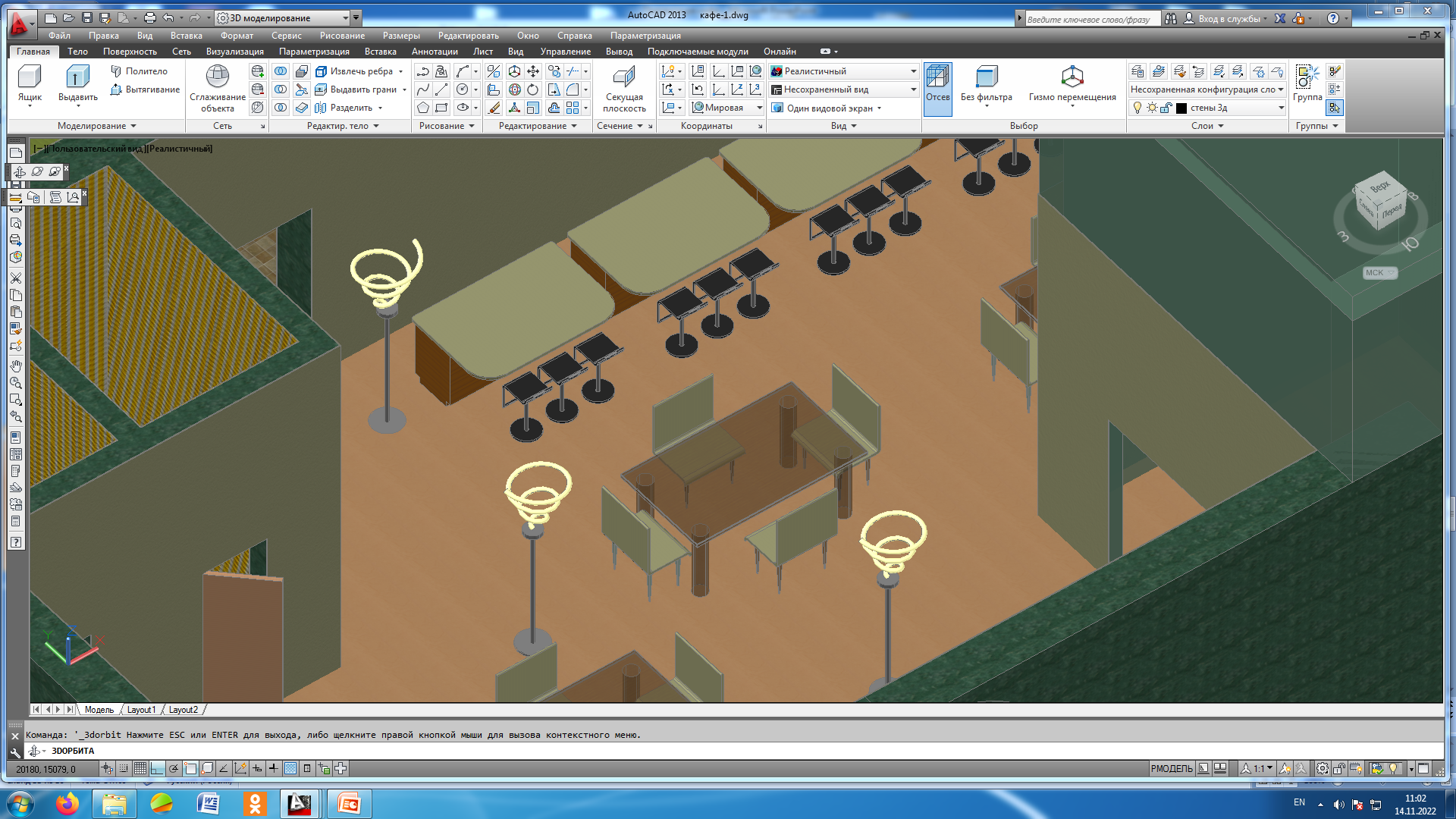 Зона приготовления пищи в кухонном зале в  3D- пространстве
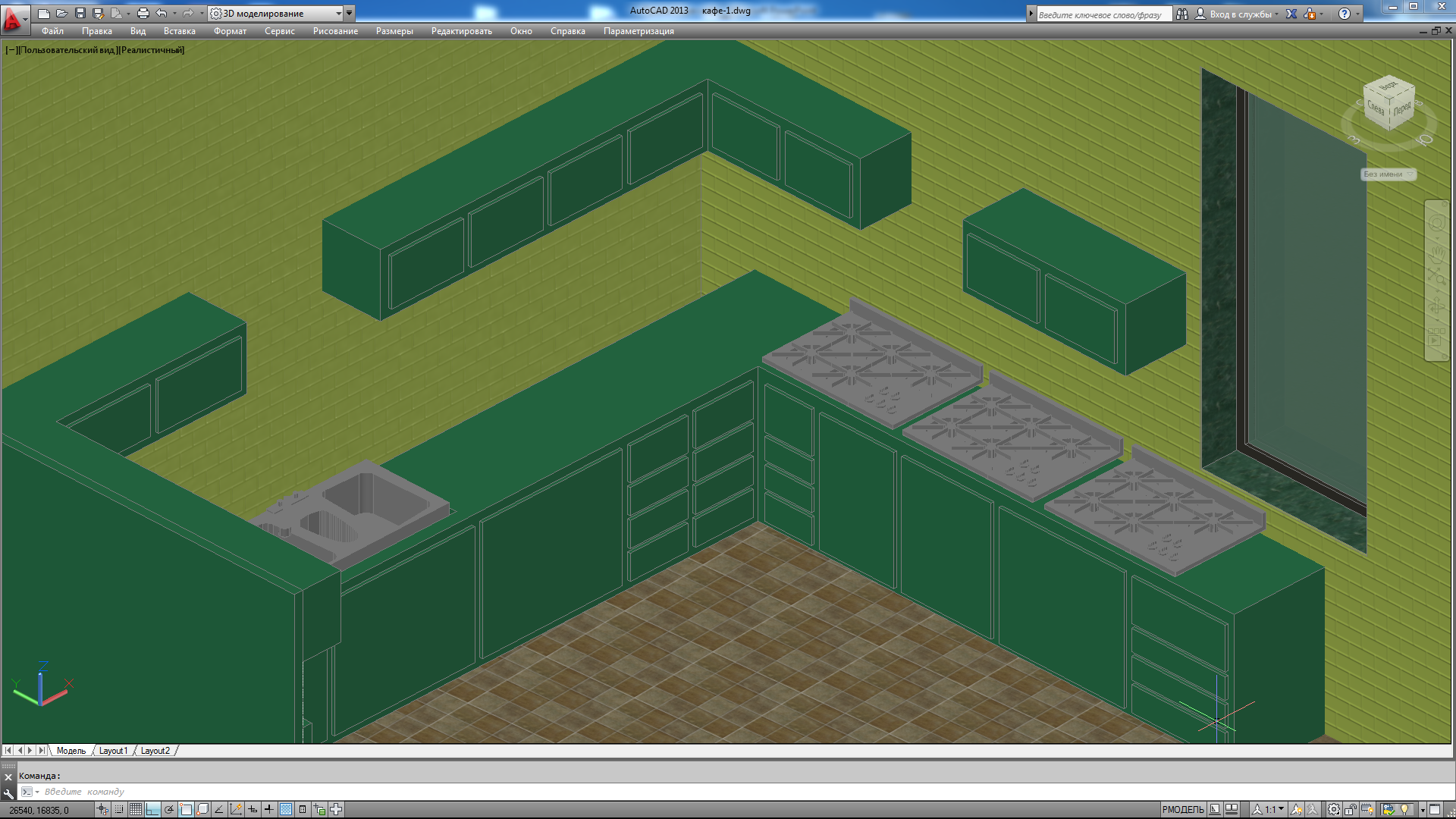 Зона приготовления пищи в кухонном зале в  3D- пространстве
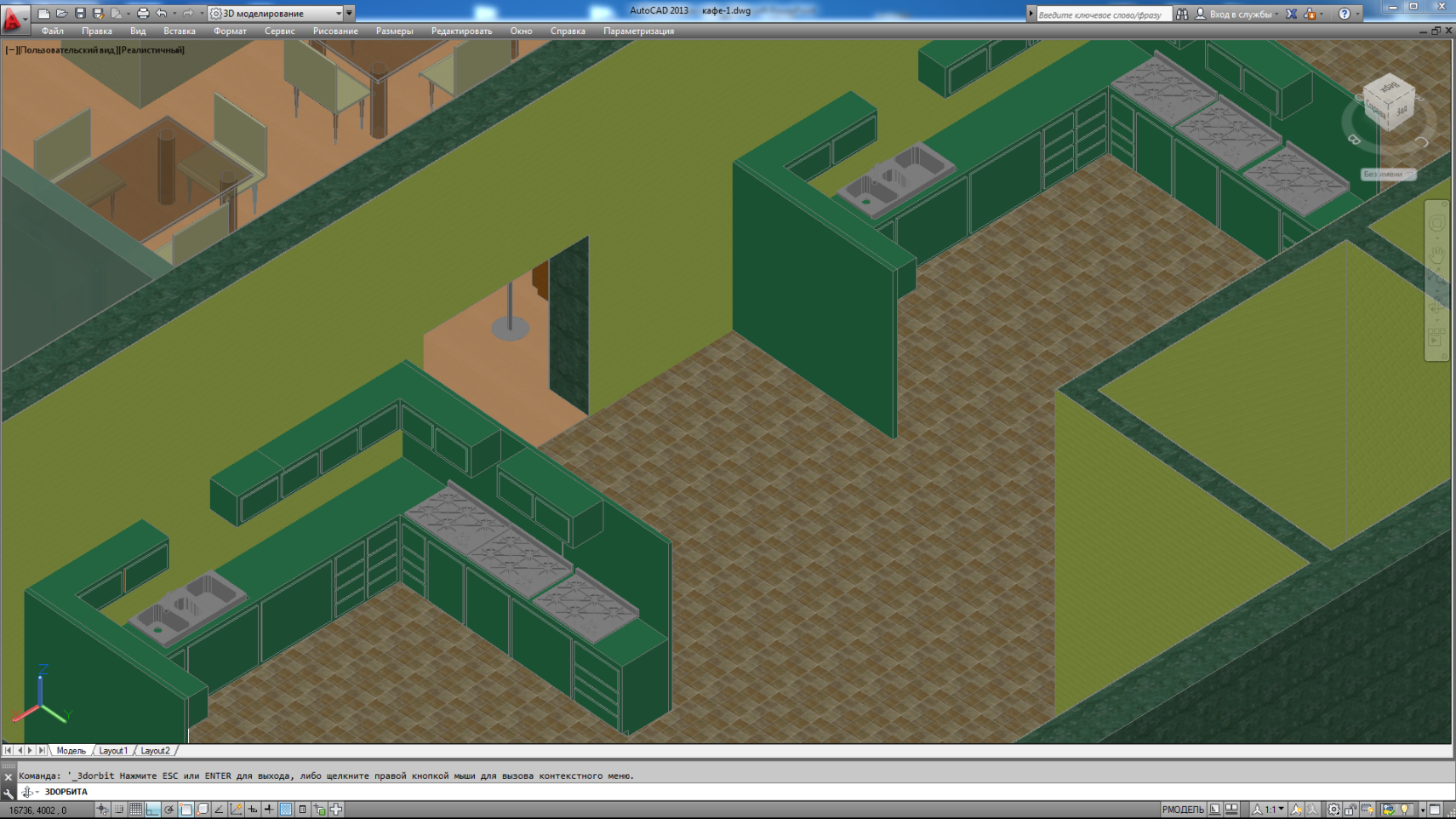 Санитарные узлы в кухонном и основном залах в 3D- пространстве
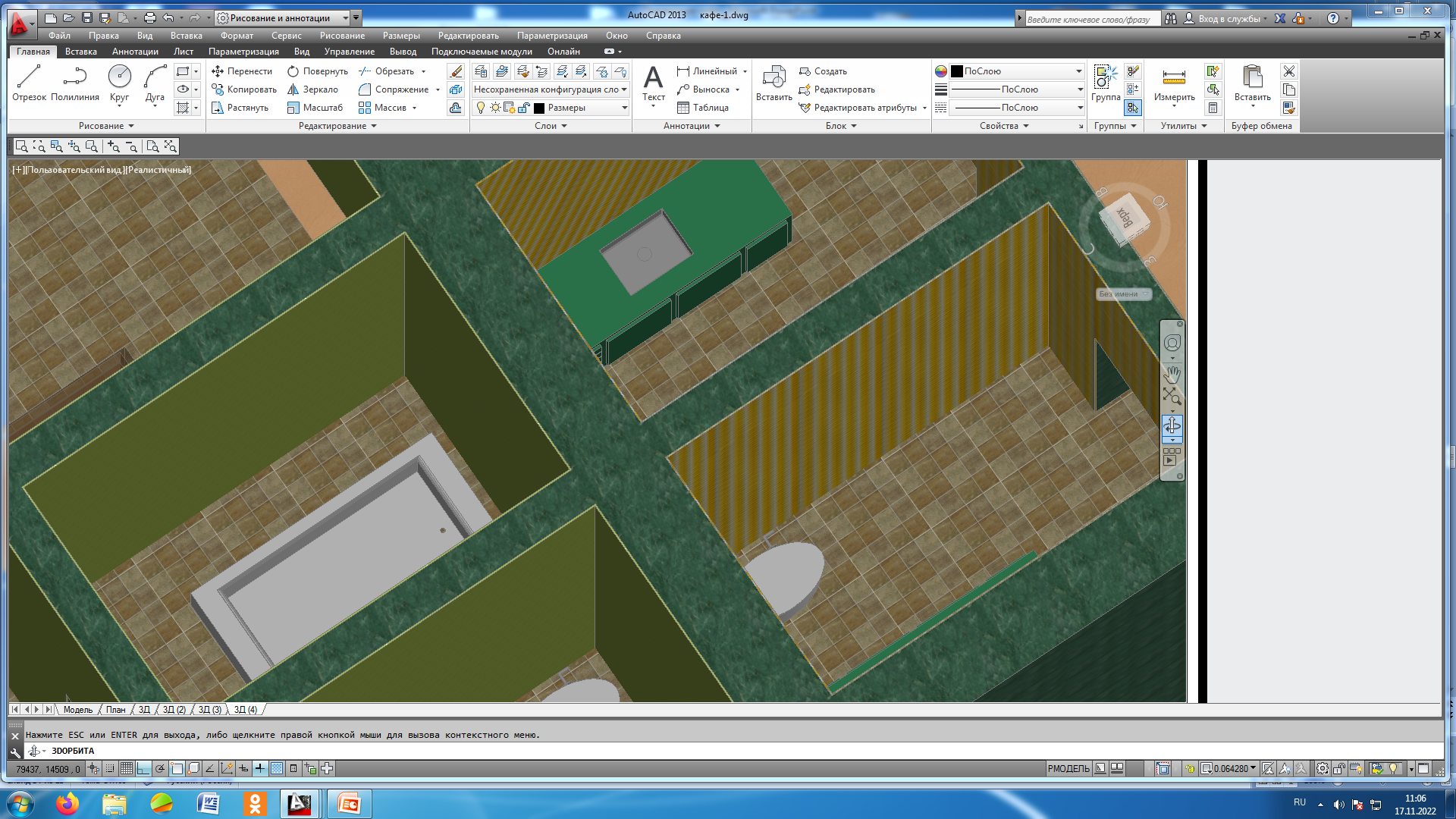 Холодильные камеры в кухонном зале  в 3Д
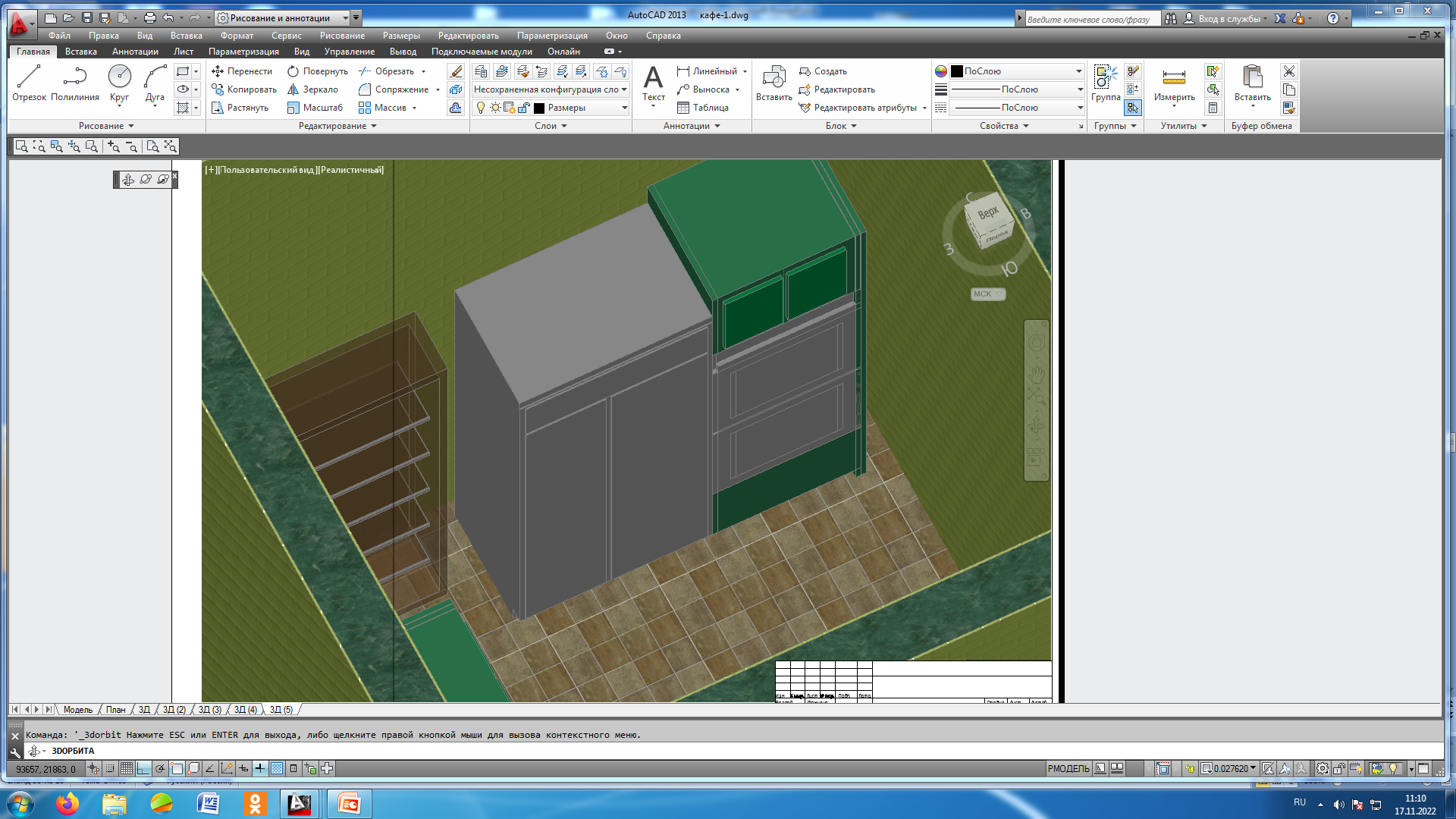 Общий вид кафе 3D- пространстве
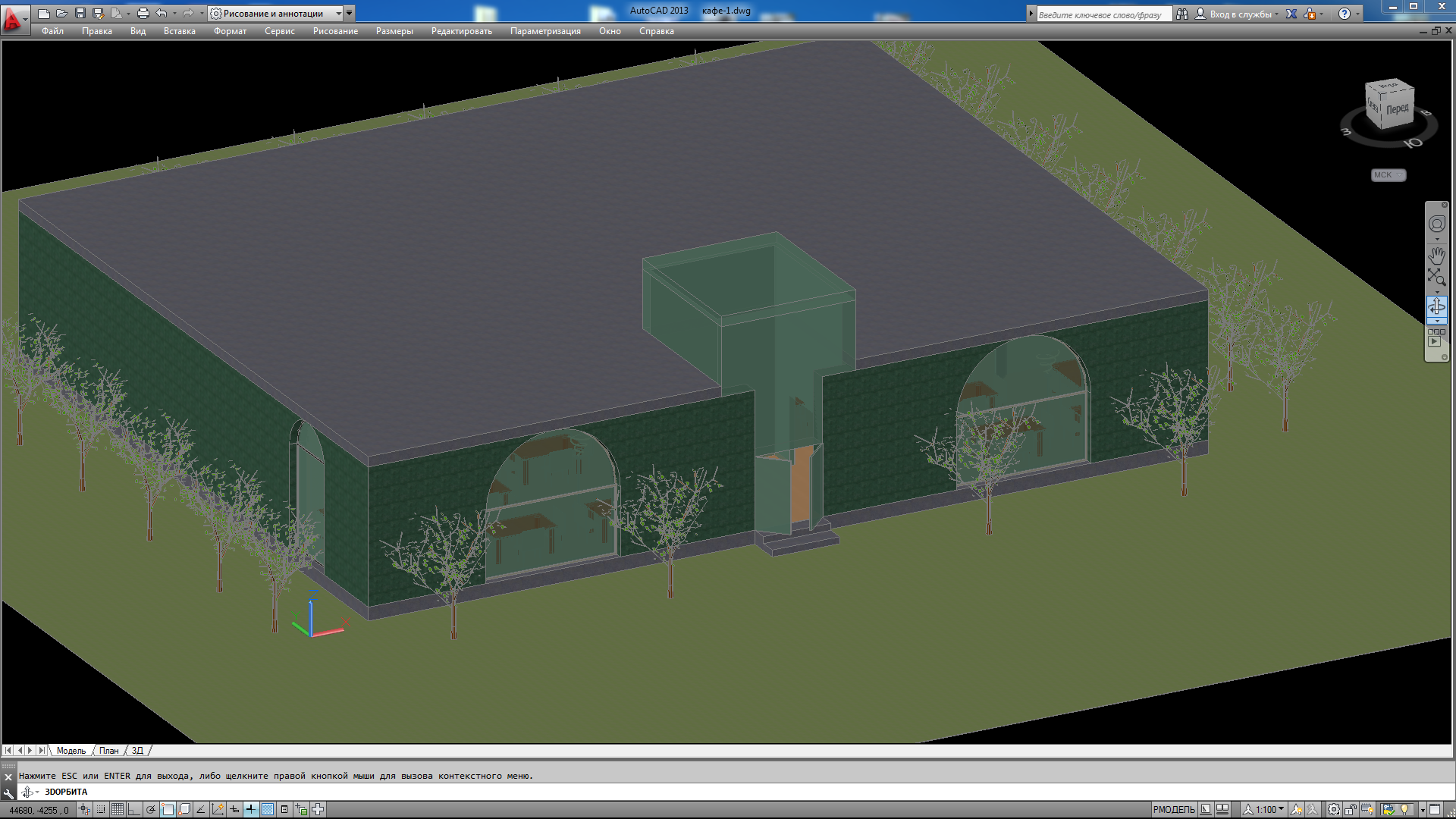 Стол и стулья в 3D- пространстве для посетителей кафе
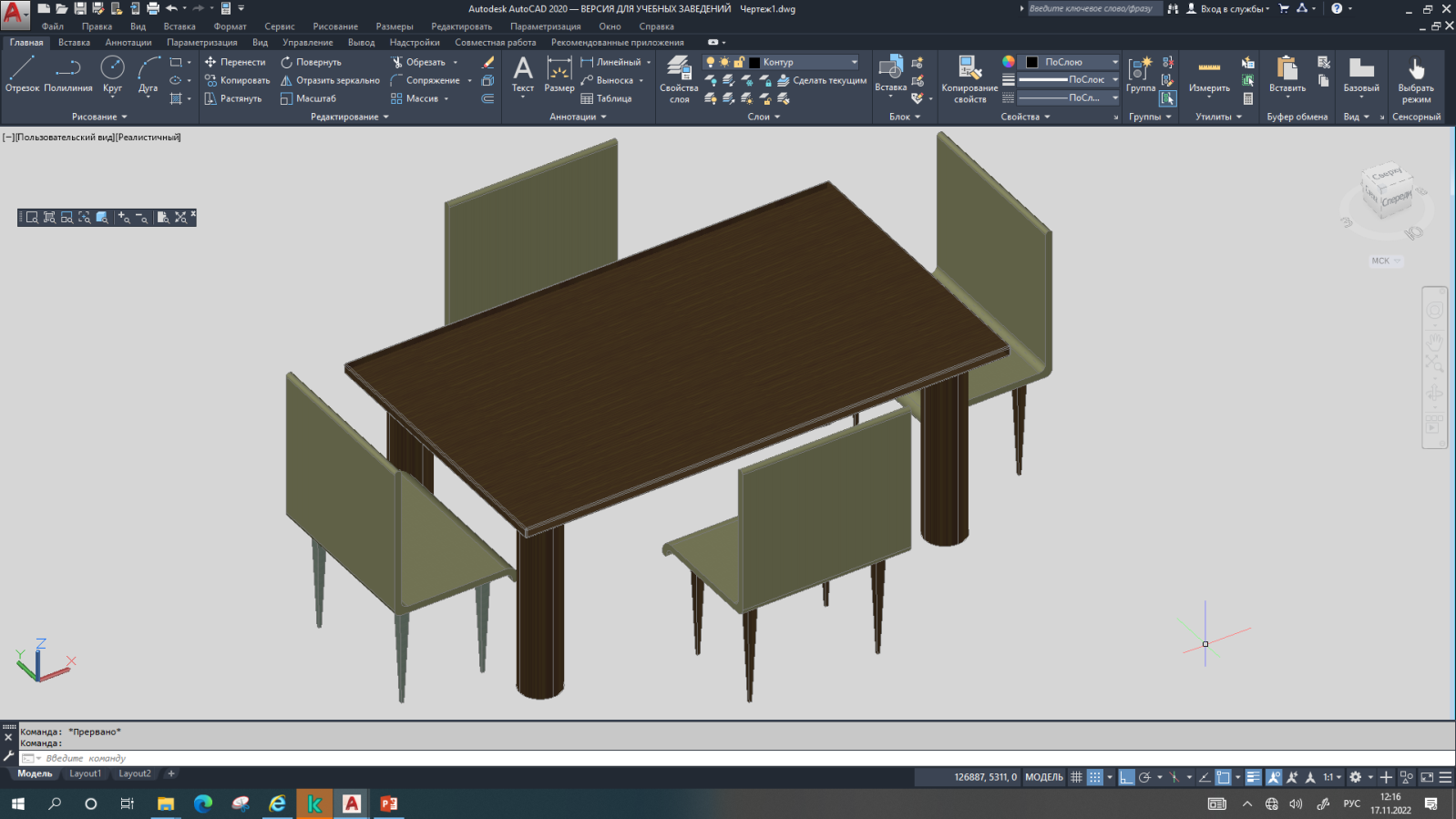 Барная стойка в 3D- пространстве для посетителей кафе
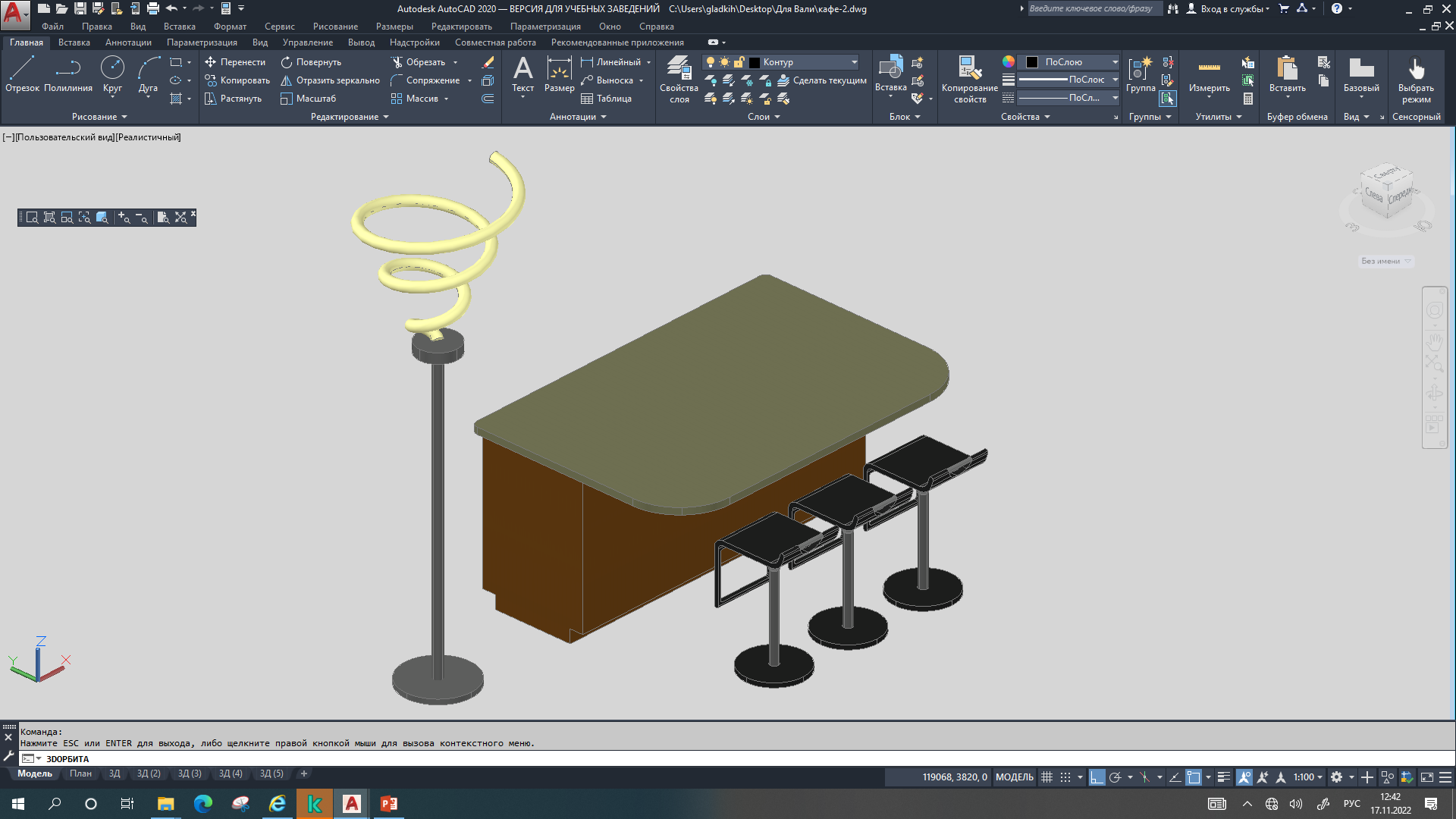 Диван в детской зоне в 3D- пространстве для посетителей кафе
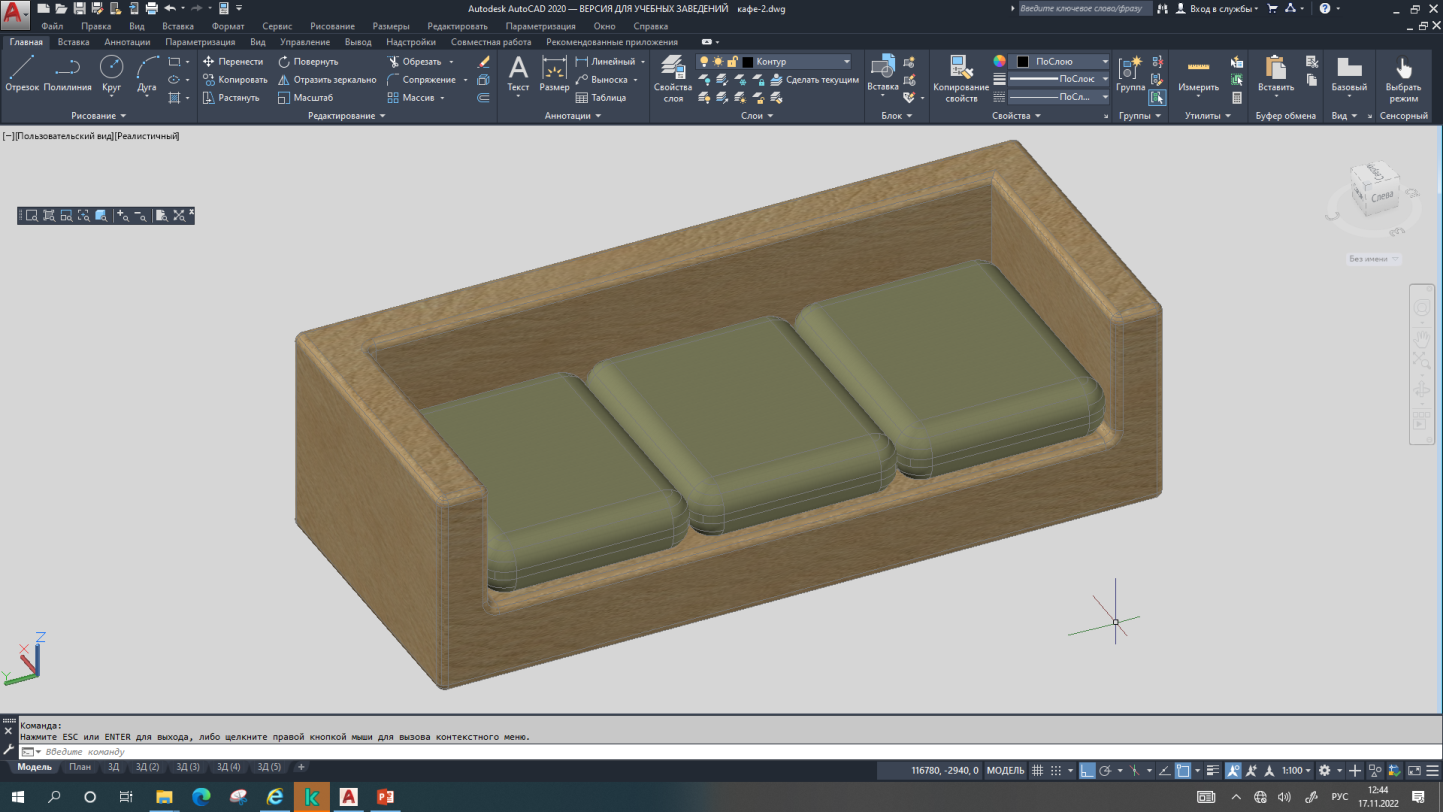 Кухонный комплект в 3D- пространстве для работников кухни
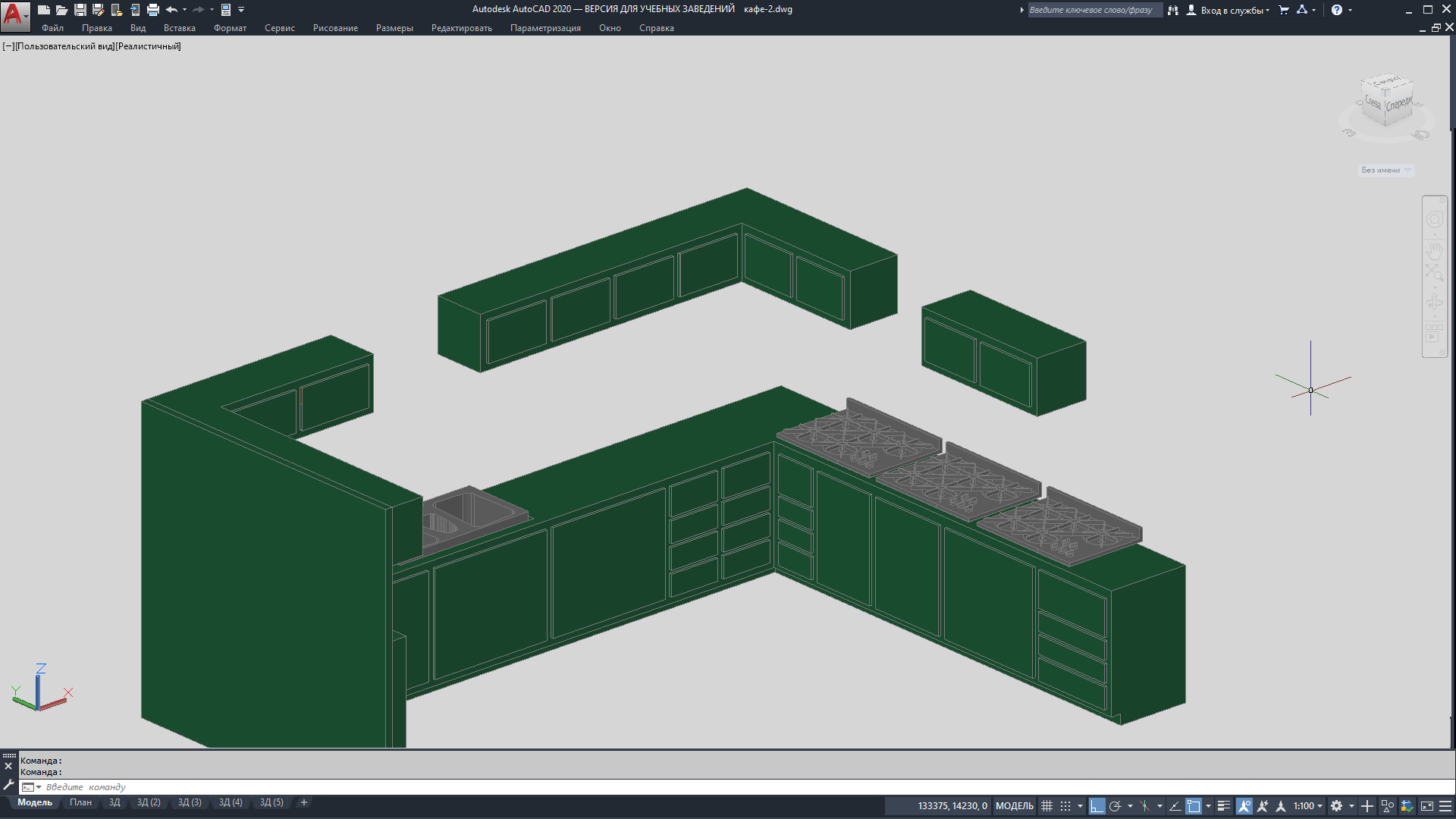 Шкафы для посуды в 3D- пространстве для работников кухни
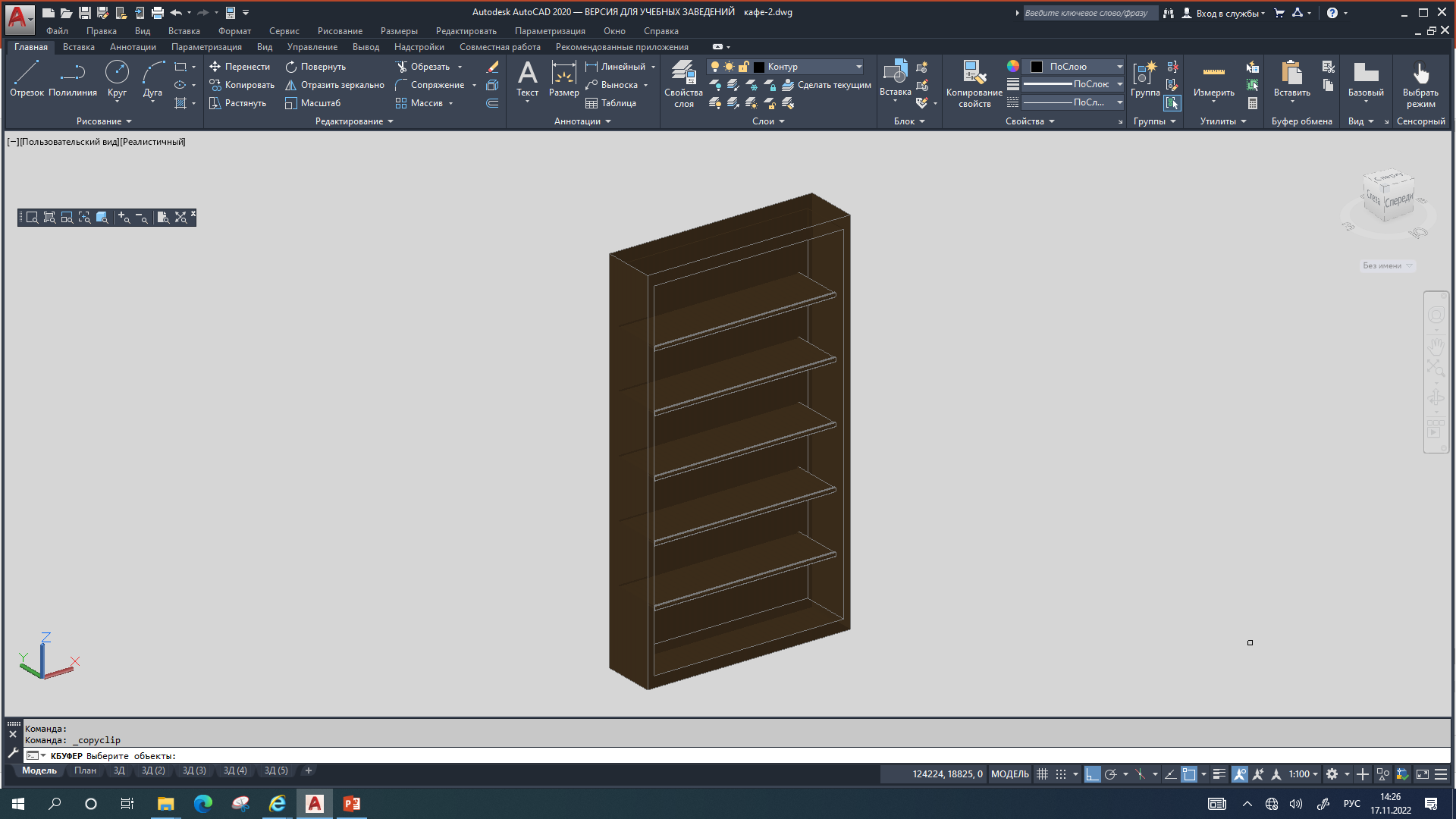 Холодильники в 3D- пространстве для работников кухни
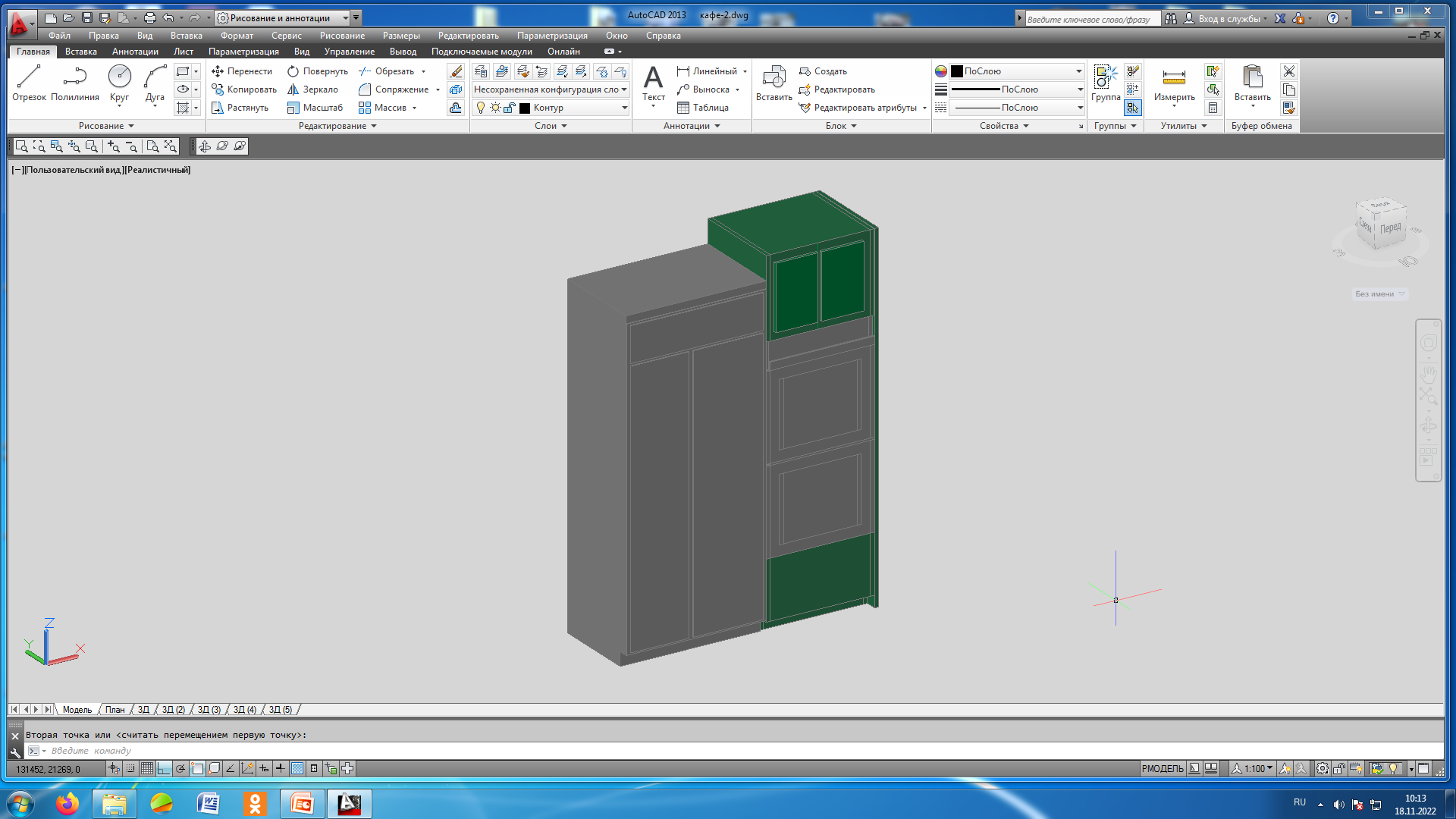 Озеленение участка возле кафе в 3D- пространстве
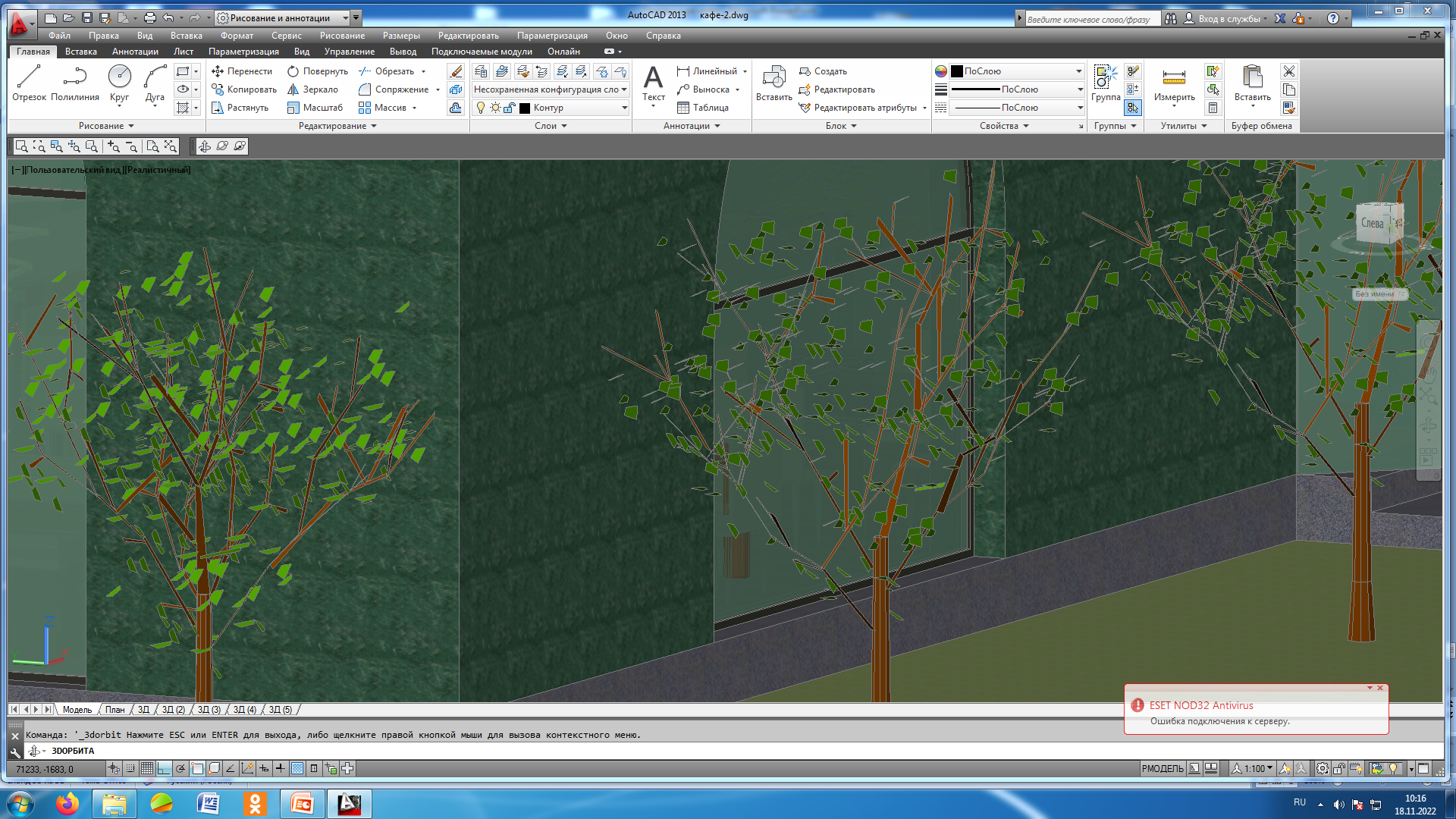 Комнатные растения в холле кафе
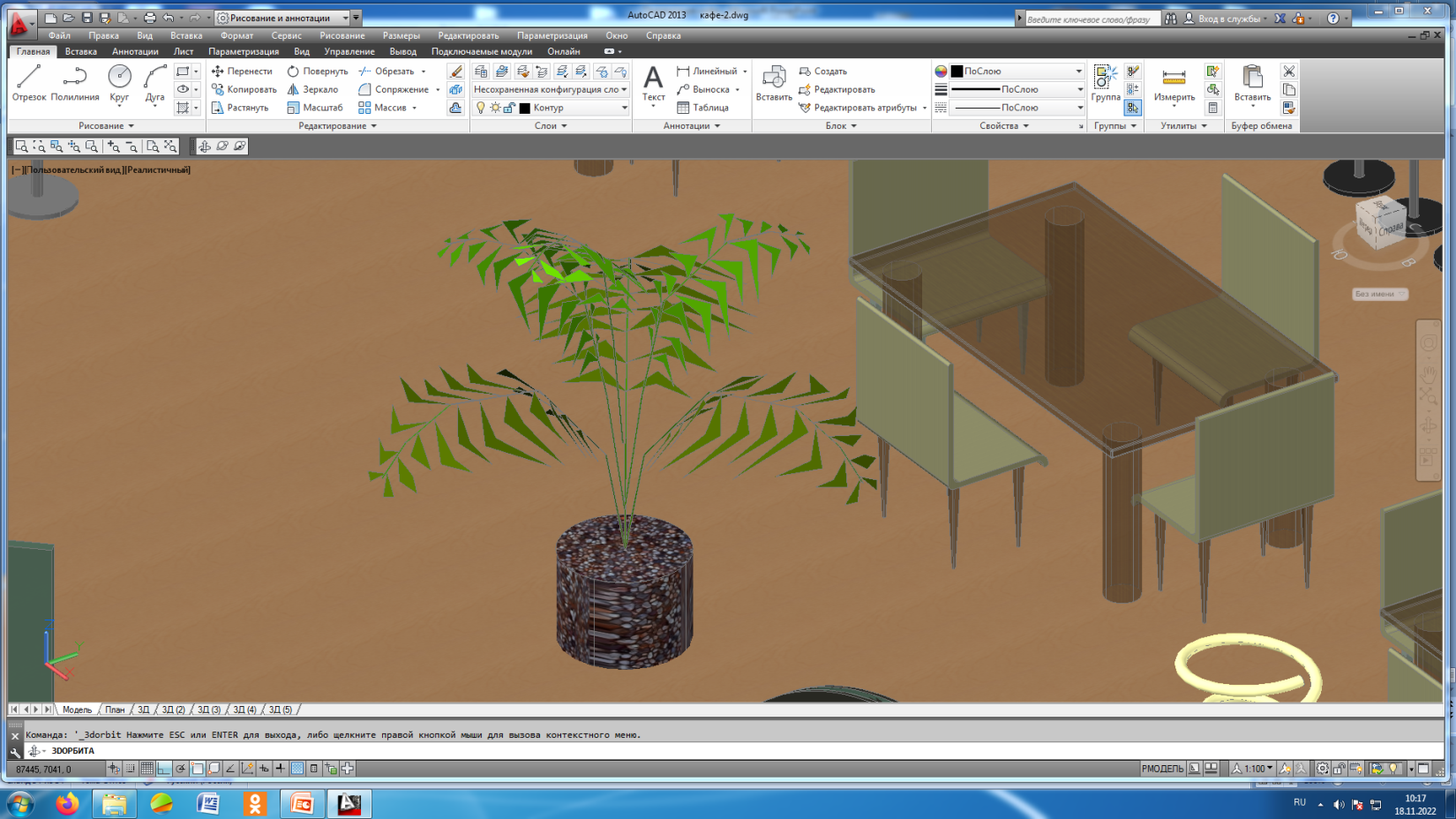